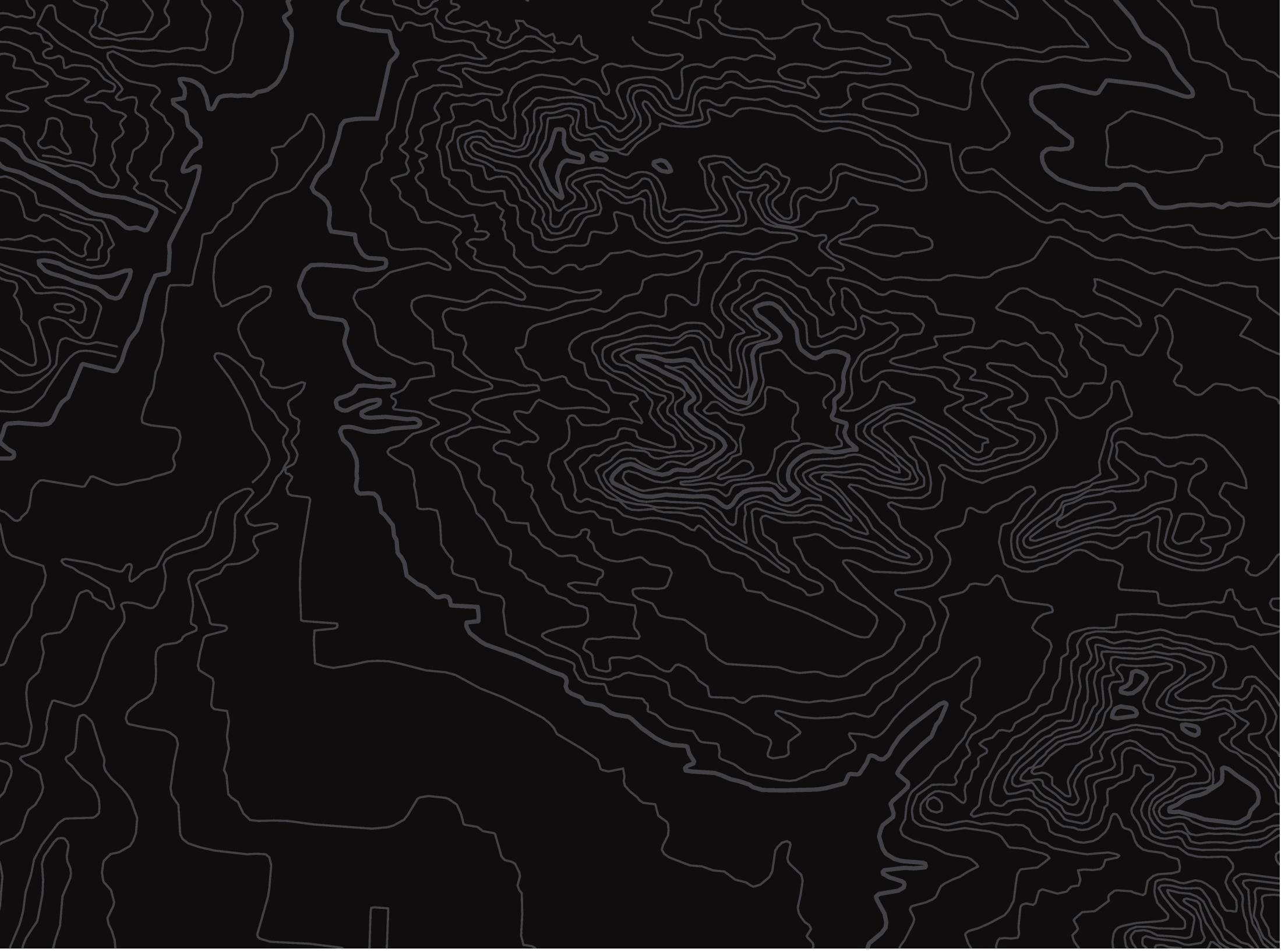 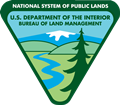 U.S. Department of the InteriorBureau of Land Management
Karst & CaveReconnaissance
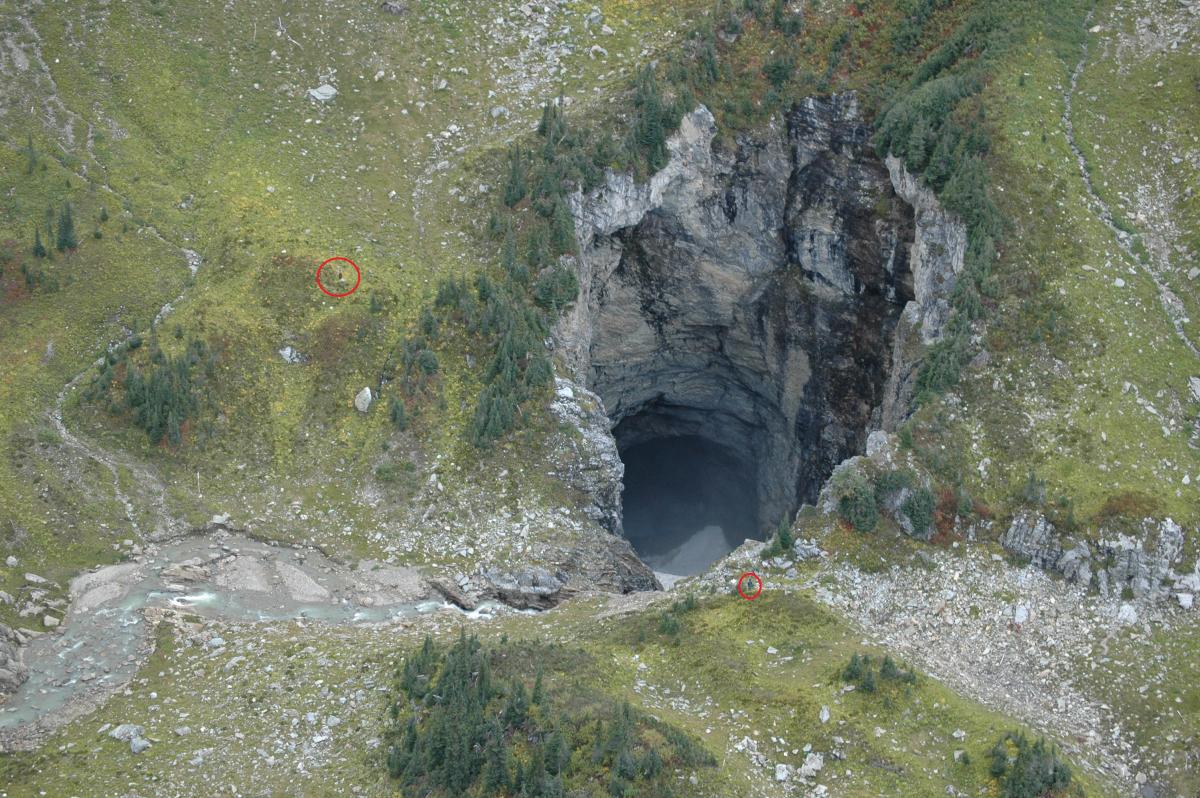 [Speaker Notes: Cave found in Canada Dec 2018. Sallacc’s Pit
Entrance is 100 m long and 60 meters wide with a depth of 135 meters.]
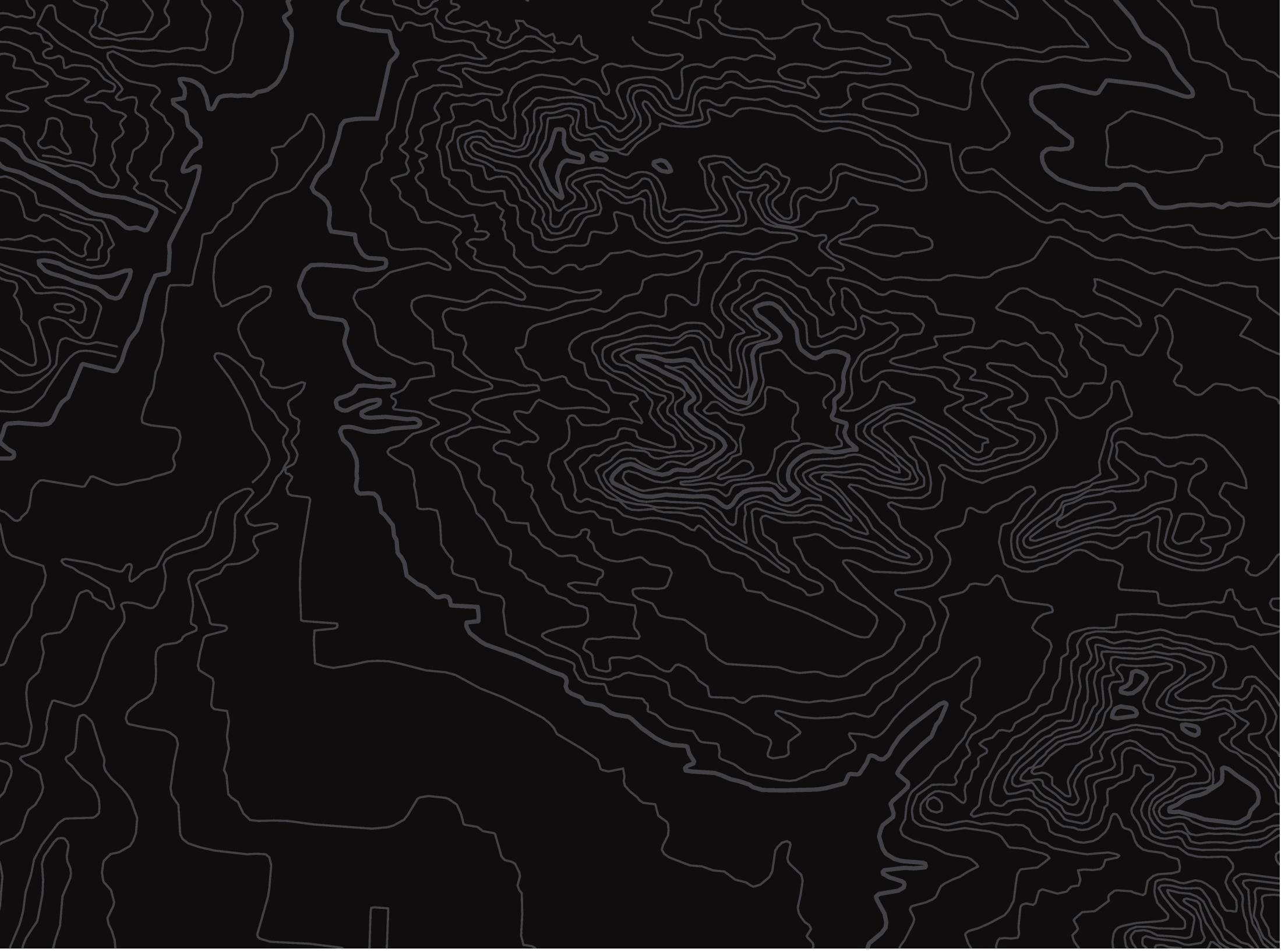 U.S. Department of the InteriorBureau of Land Management
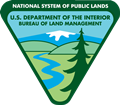 AKA – How to Find Caves
[Speaker Notes: What do you know about Bloomington Cave?]
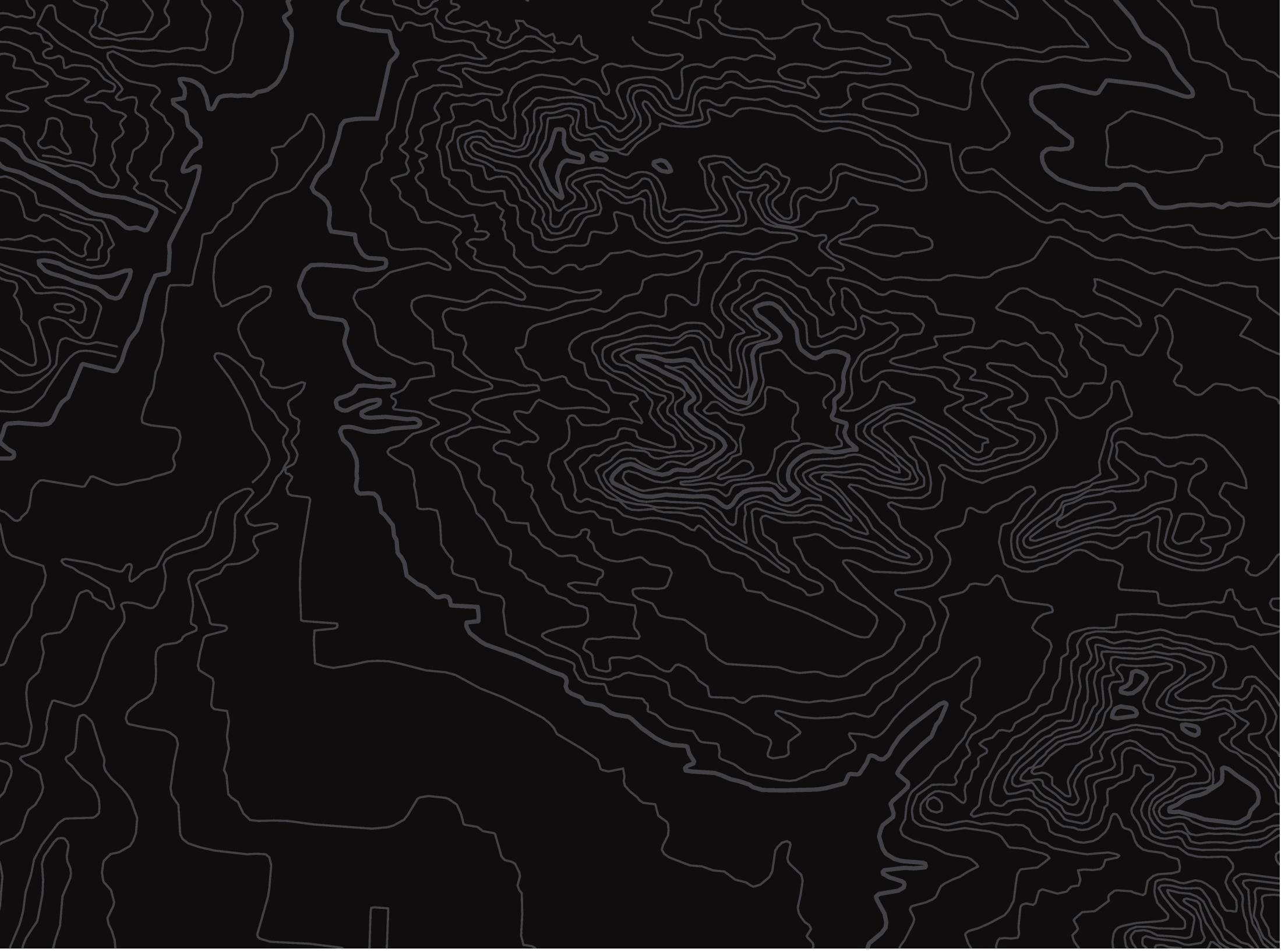 U.S. Department of the InteriorBureau of Land Management
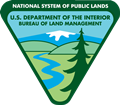 Search the Web
[Speaker Notes: What do you know about Bloomington Cave?]
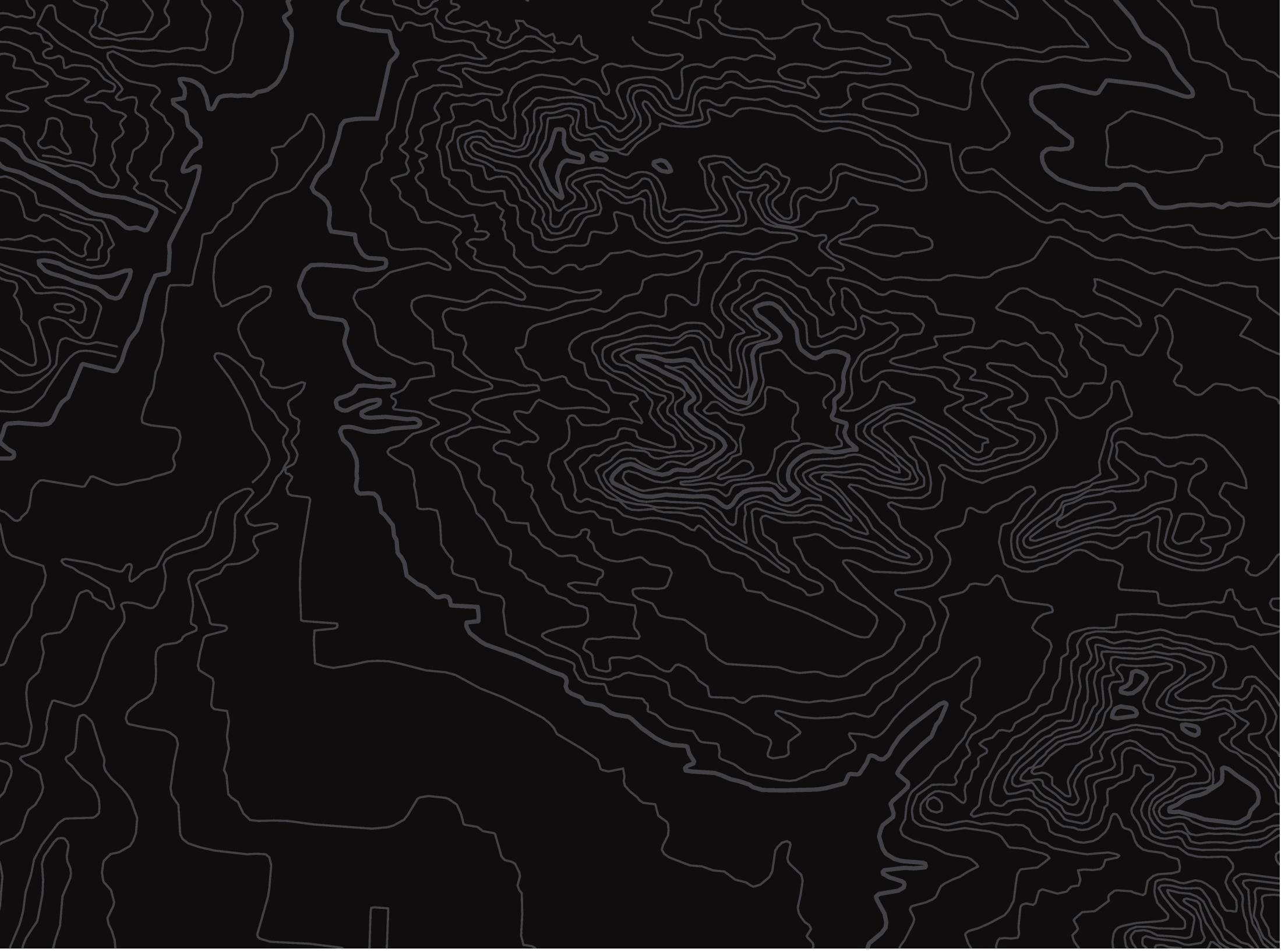 U.S. Department of the InteriorBureau of Land Management
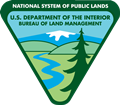 Ask cavers
locals
colleges or other specialists
[Speaker Notes: Cavers can tell you what to look for:  sinkholes, cliff entrances, disappearing streams, blowholes. What geology is best for caves? You don’t have to ask “where are the caves?”
Other specialists could be biologist (bats), fire fighters, OHV/hikers users
Ask about caves, small holes, blowing holes, sinks, disappearing streams, cracks, etc.]
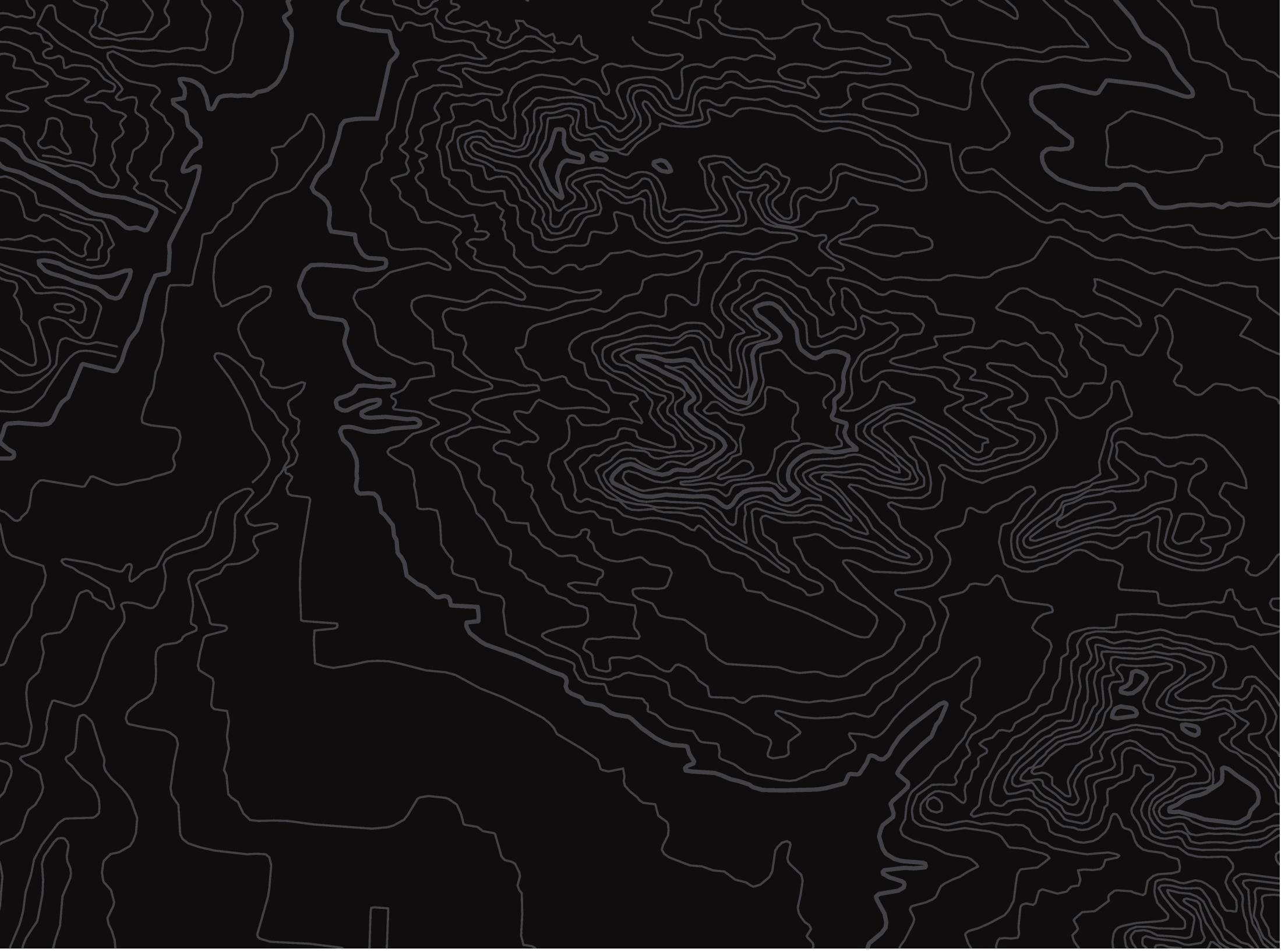 U.S. Department of the InteriorBureau of Land Management
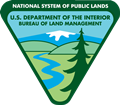 Narrow the search by creating maps of your Karst Areas
[Speaker Notes: What do you know about Bloomington Cave?]
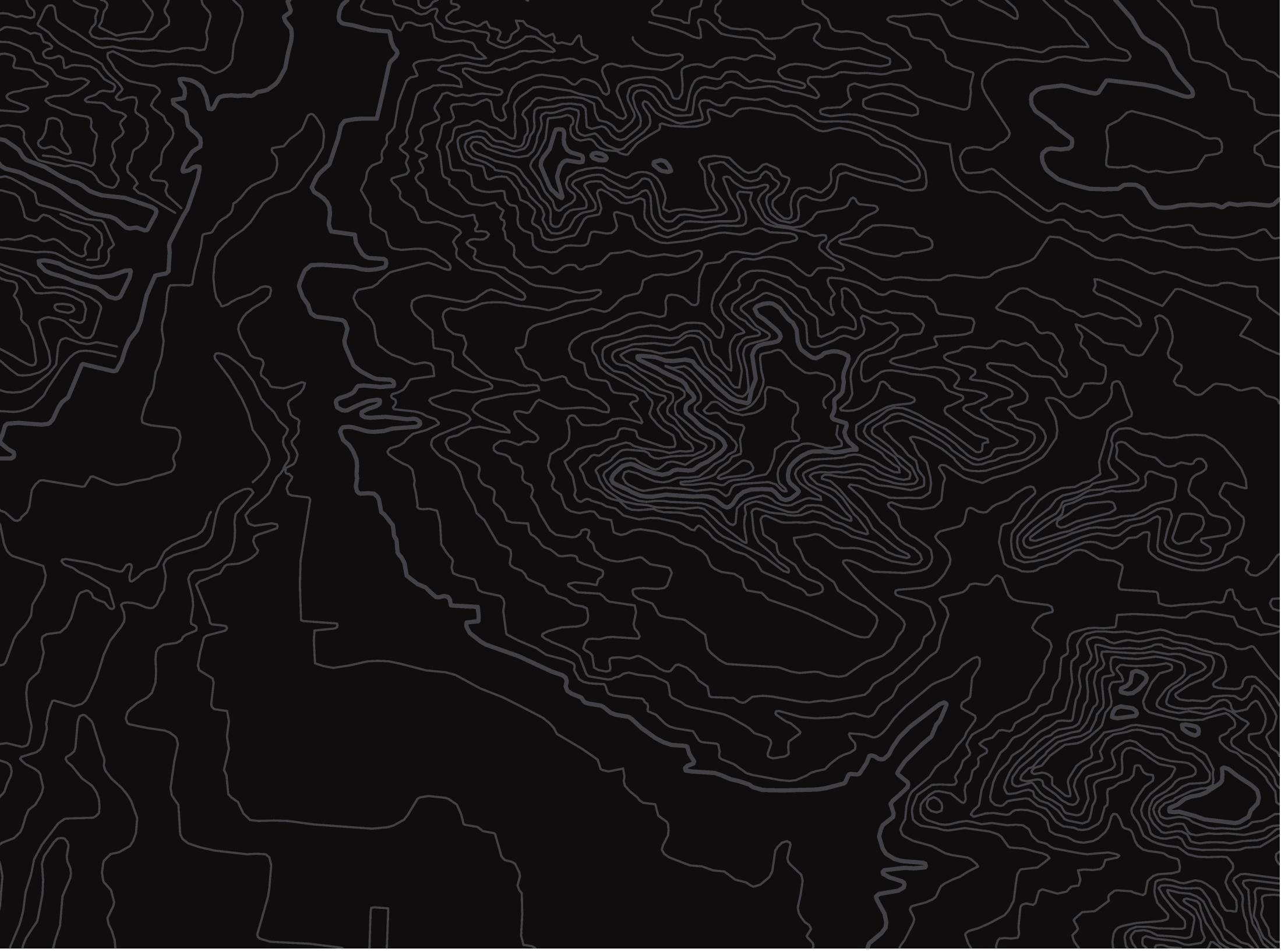 U.S. Department of the InteriorBureau of Land Management
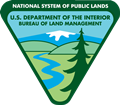 Karst is a landform dominated by features showing drainage through solutional enlarged passages
[Speaker Notes: What do you know about Bloomington Cave?]
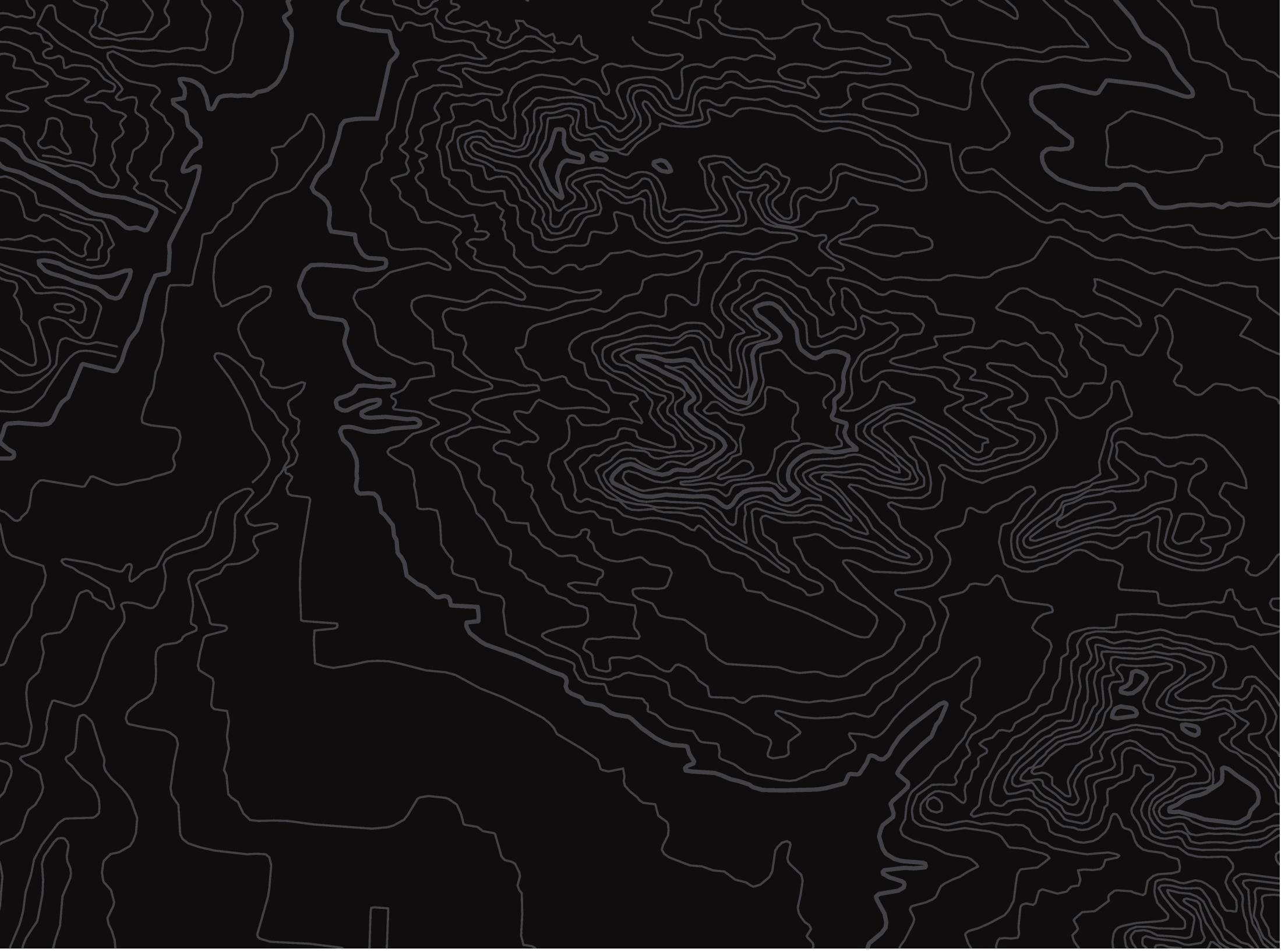 U.S. Department of the InteriorBureau of Land Management
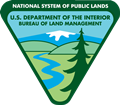 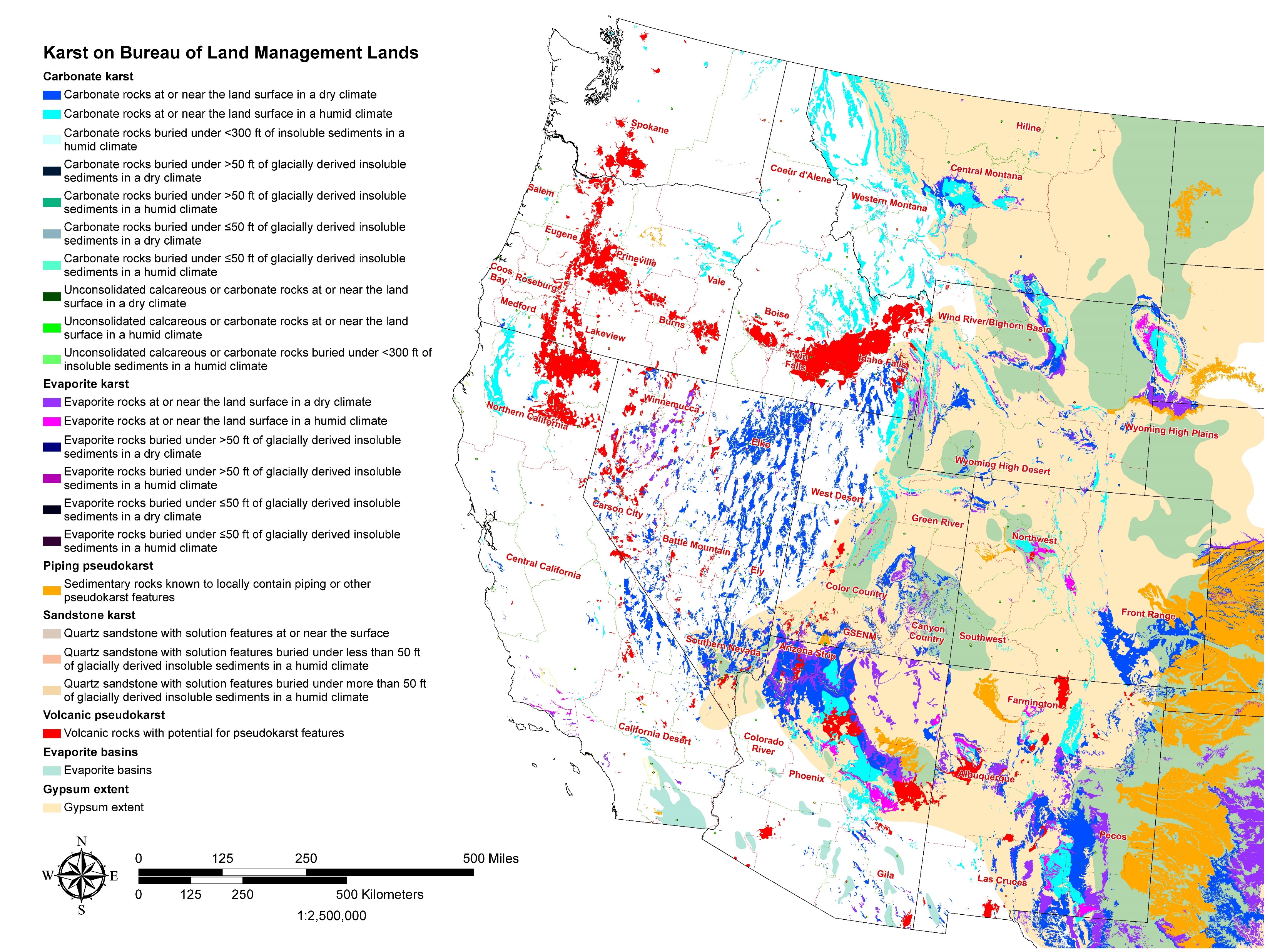 [Speaker Notes: What do you know about Bloomington Cave?]
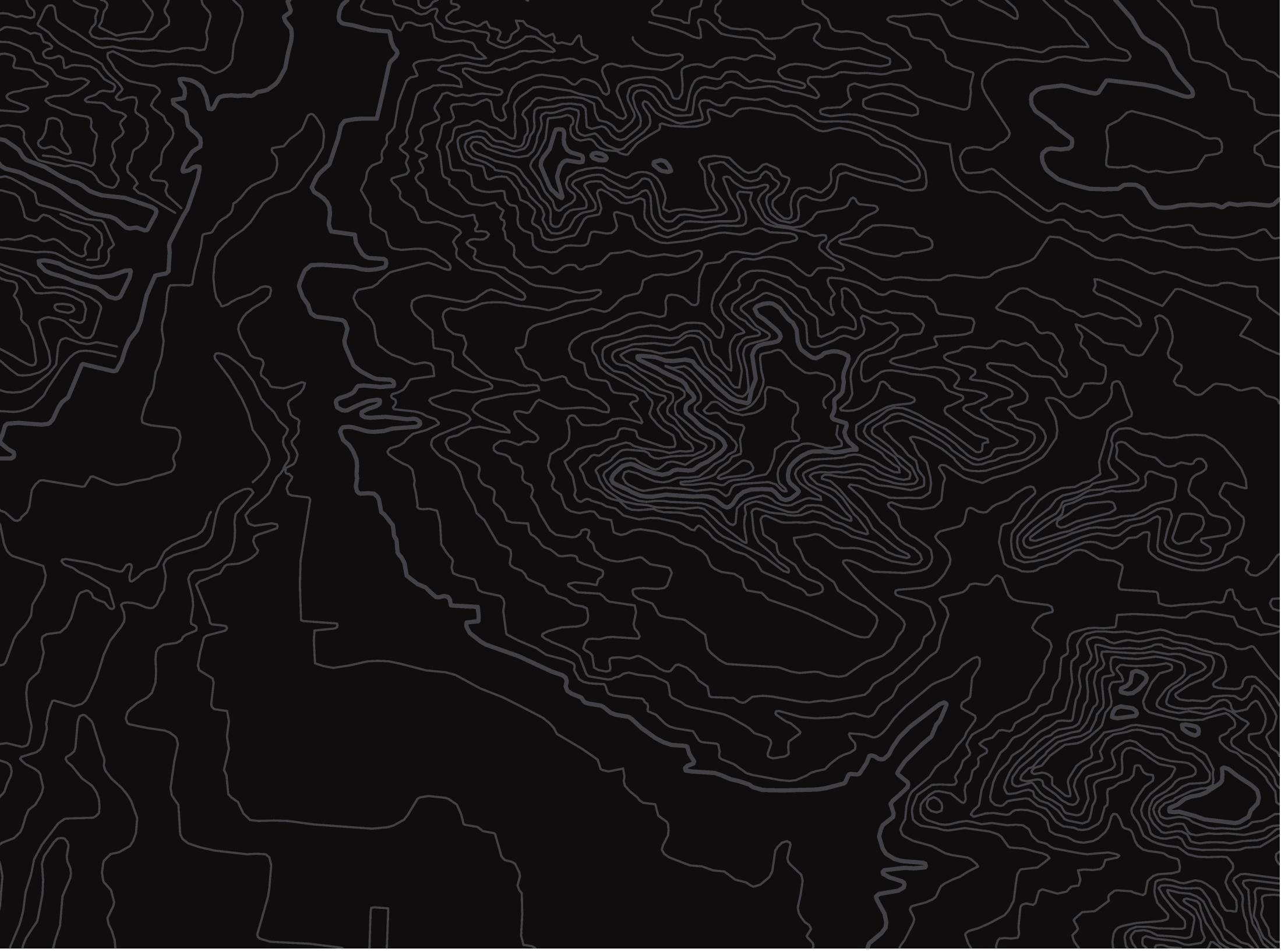 U.S. Department of the InteriorBureau of Land Management
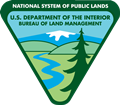 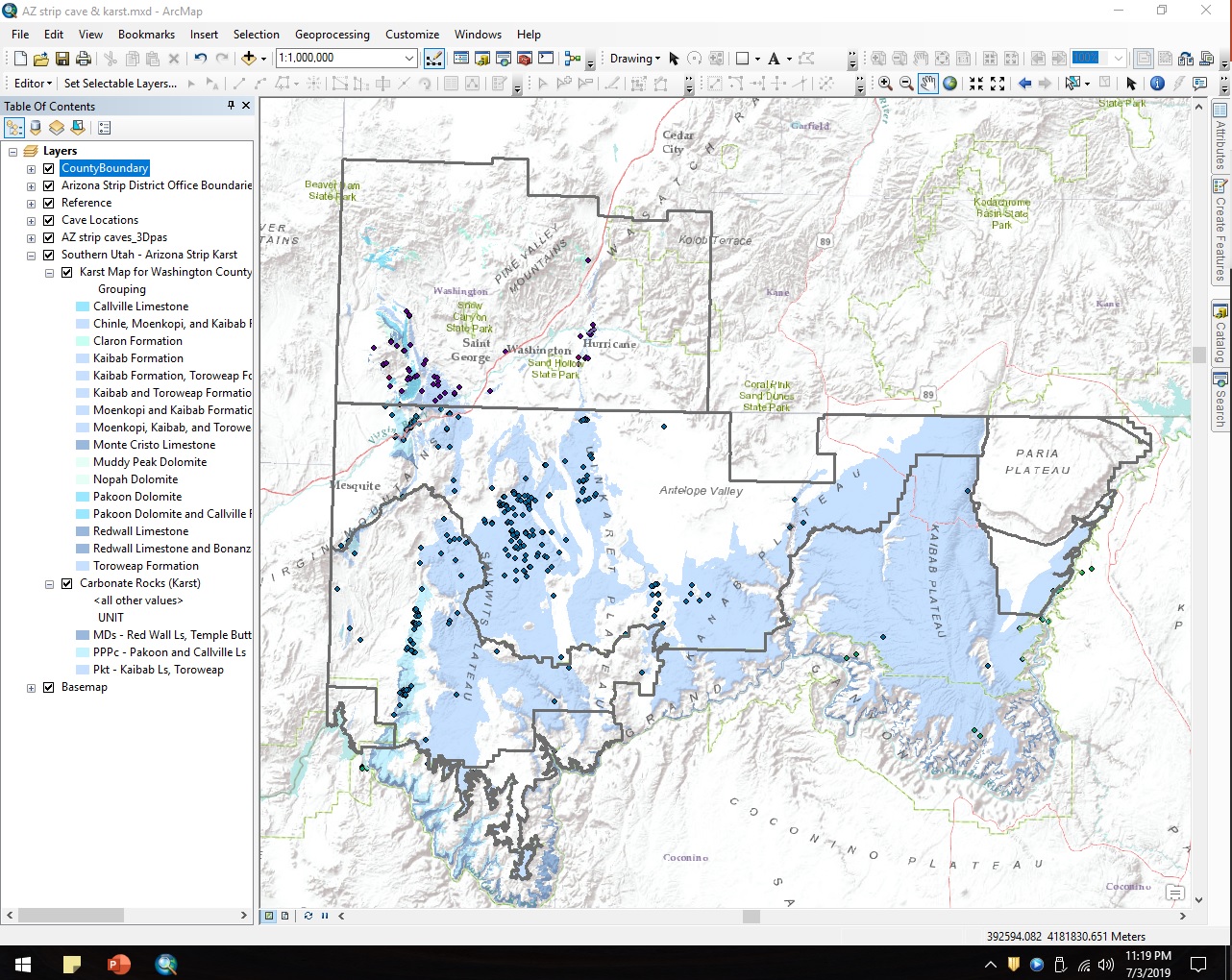 [Speaker Notes: What do you know about Bloomington Cave?]
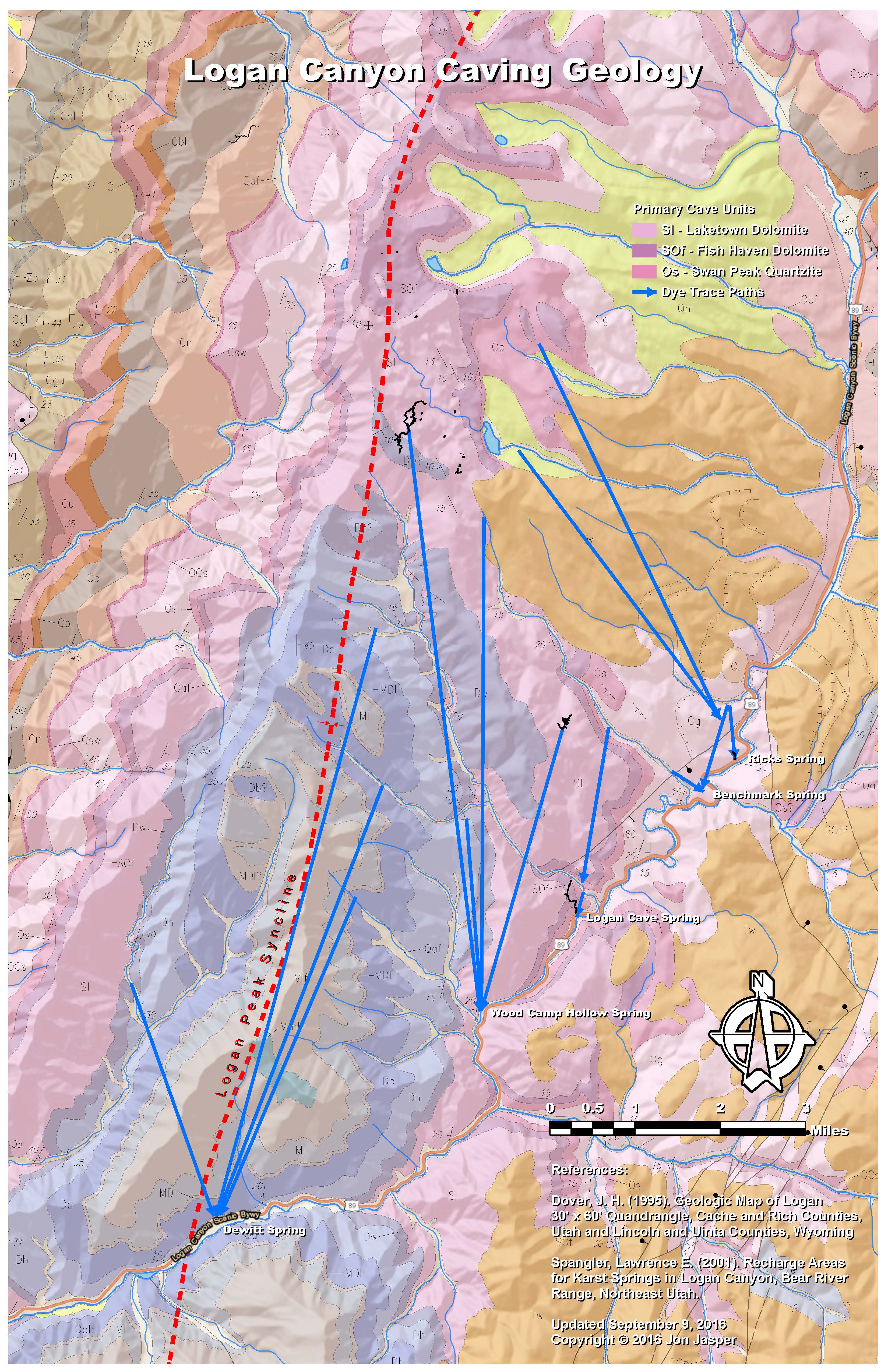 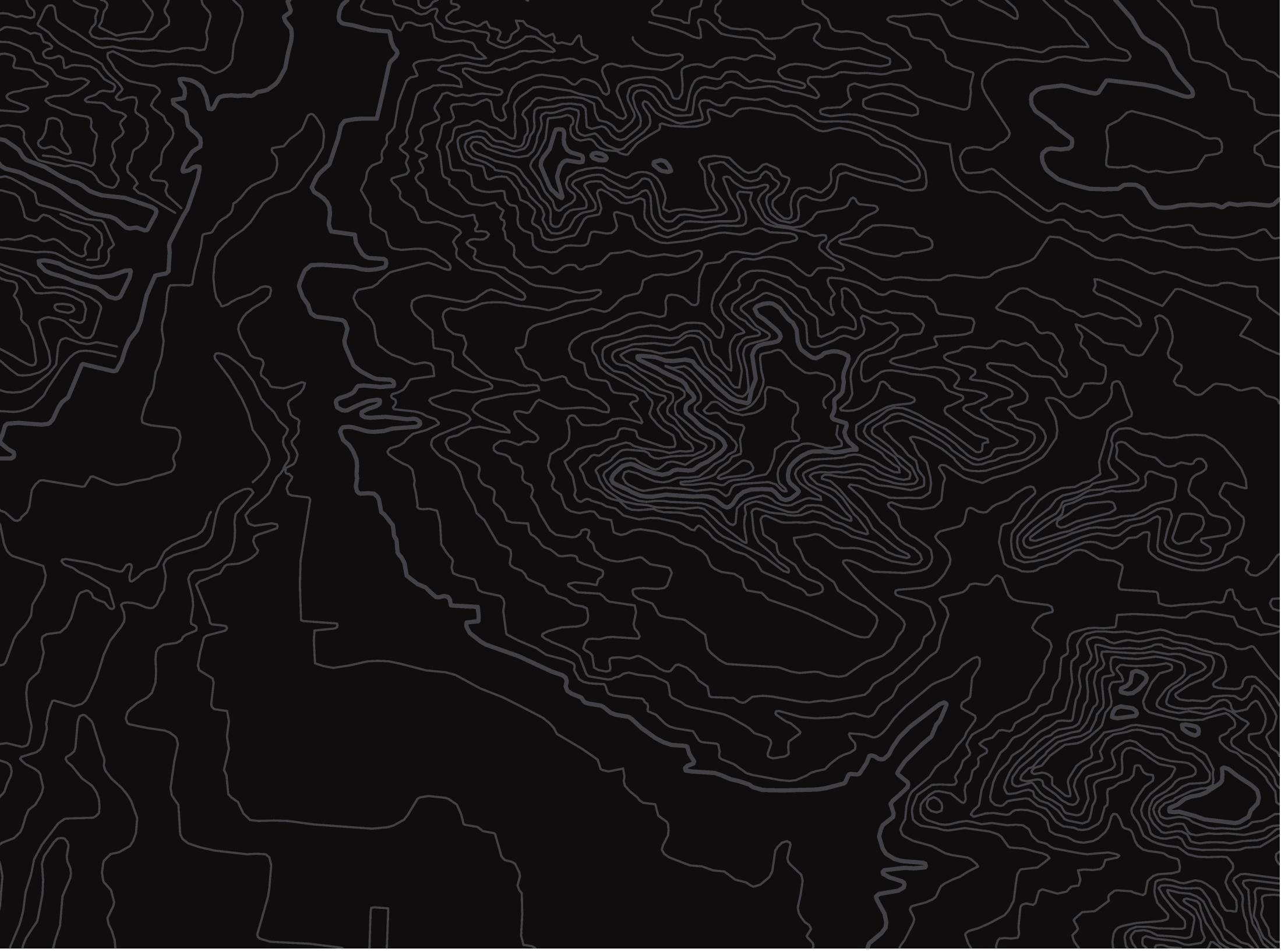 U.S. Department of the InteriorBureau of Land Management
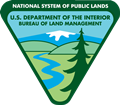 [Speaker Notes: What do you know about Bloomington Cave?]
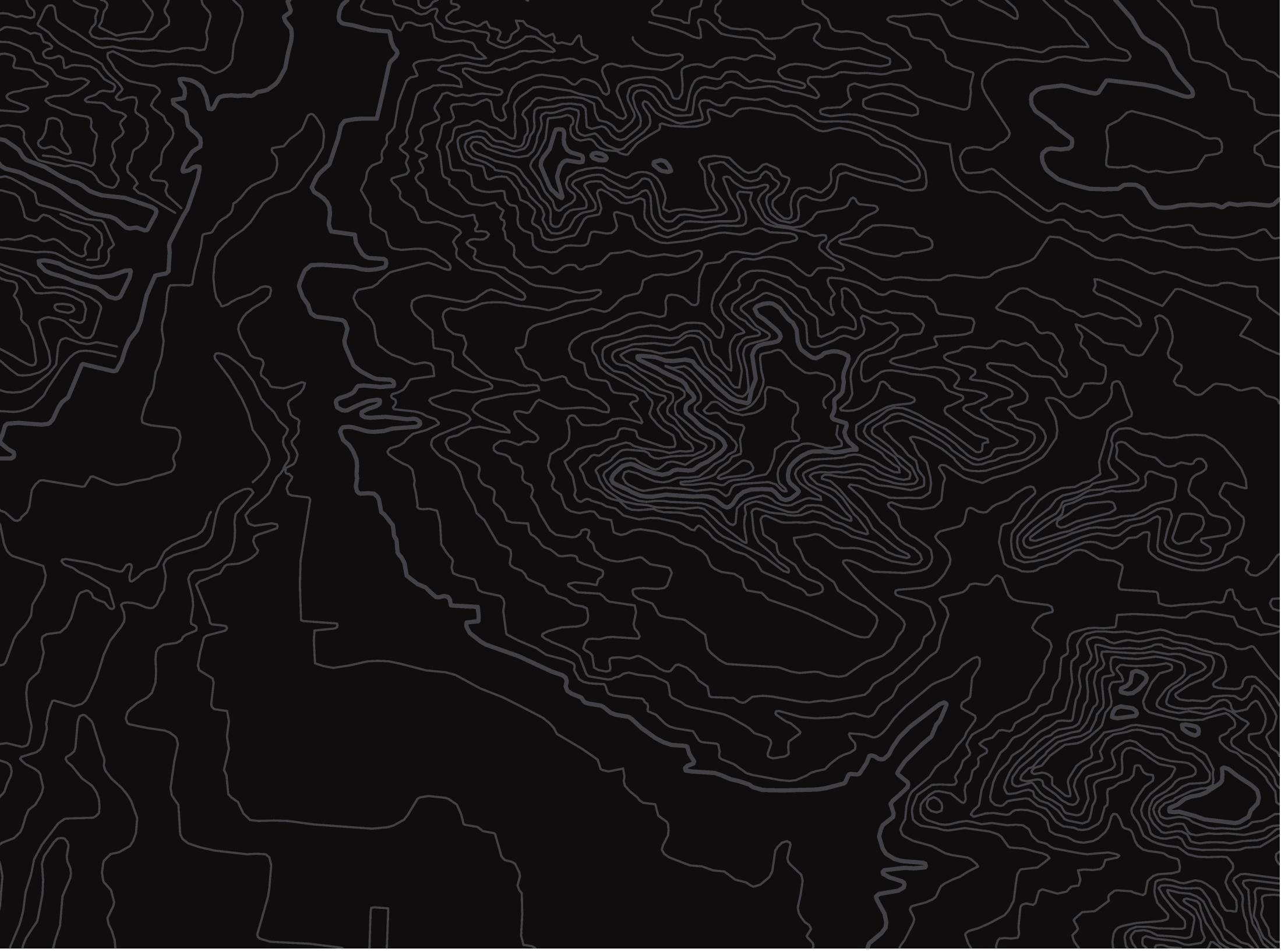 U.S. Department of the InteriorBureau of Land Management
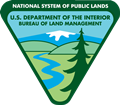 Search maps for karst features
[Speaker Notes: What do you know about Bloomington Cave?]
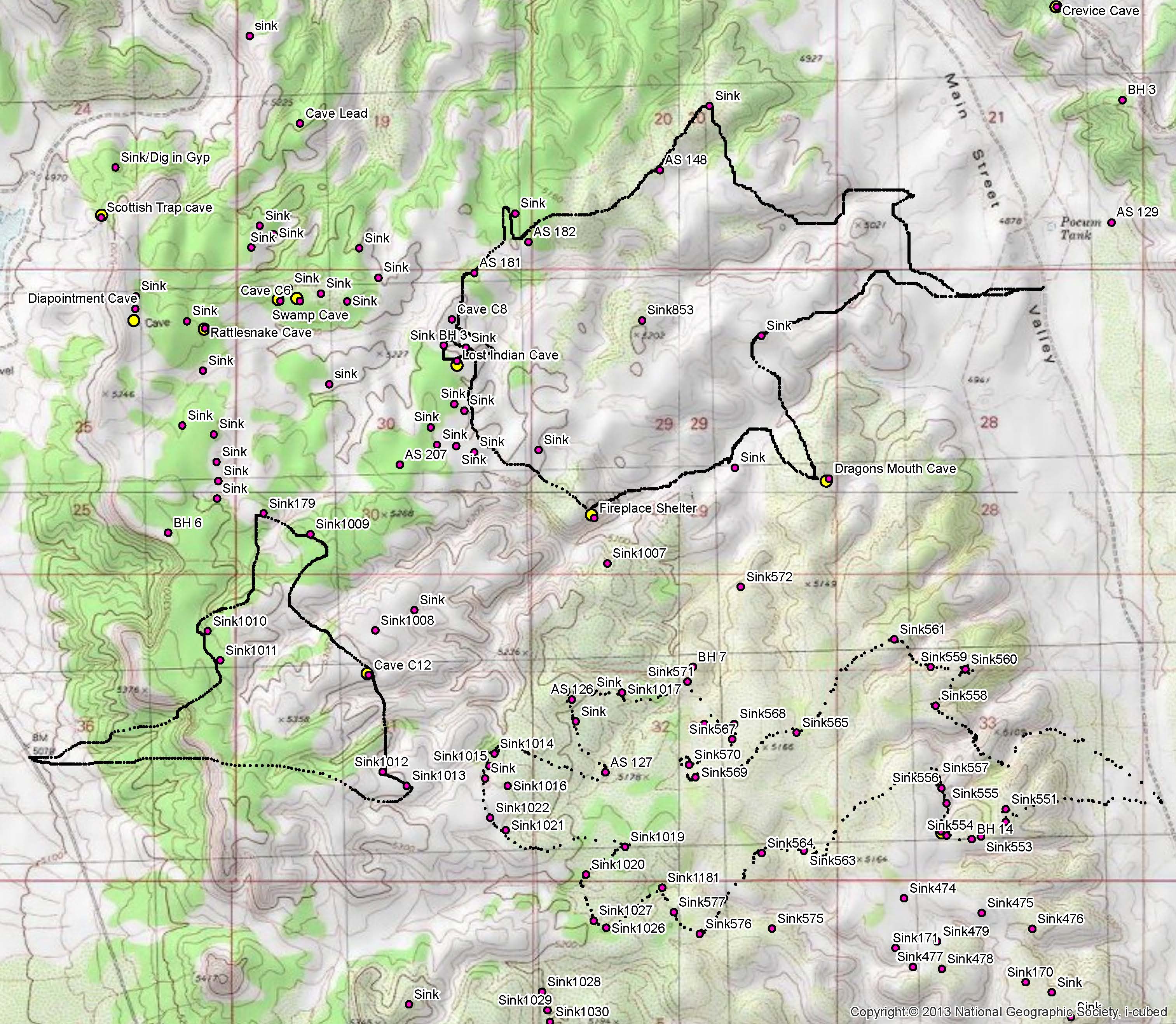 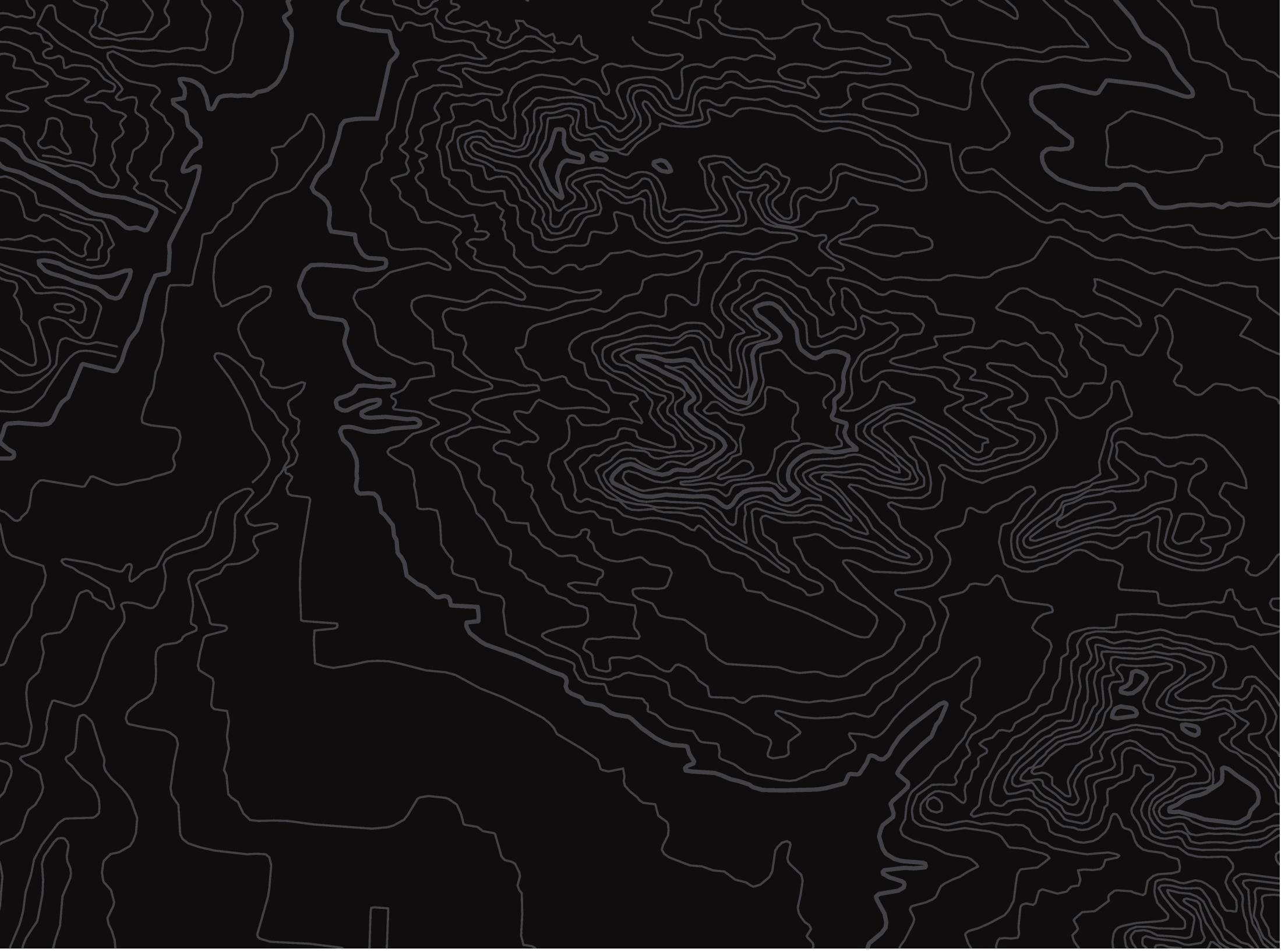 U.S. Department of the InteriorBureau of Land Management
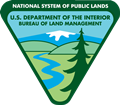 [Speaker Notes: What do you know about Bloomington Cave?]
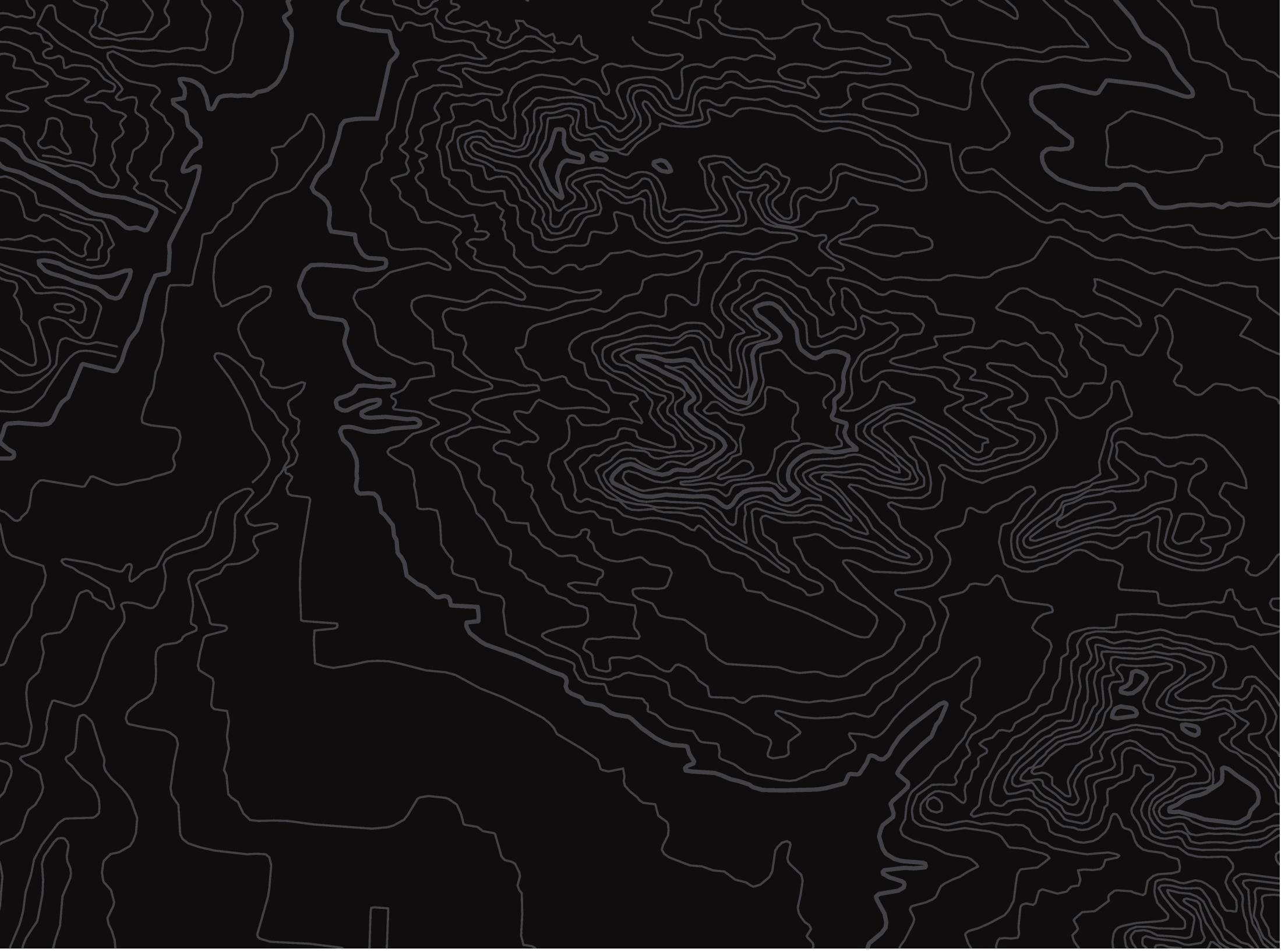 U.S. Department of the InteriorBureau of Land Management
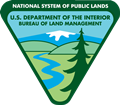 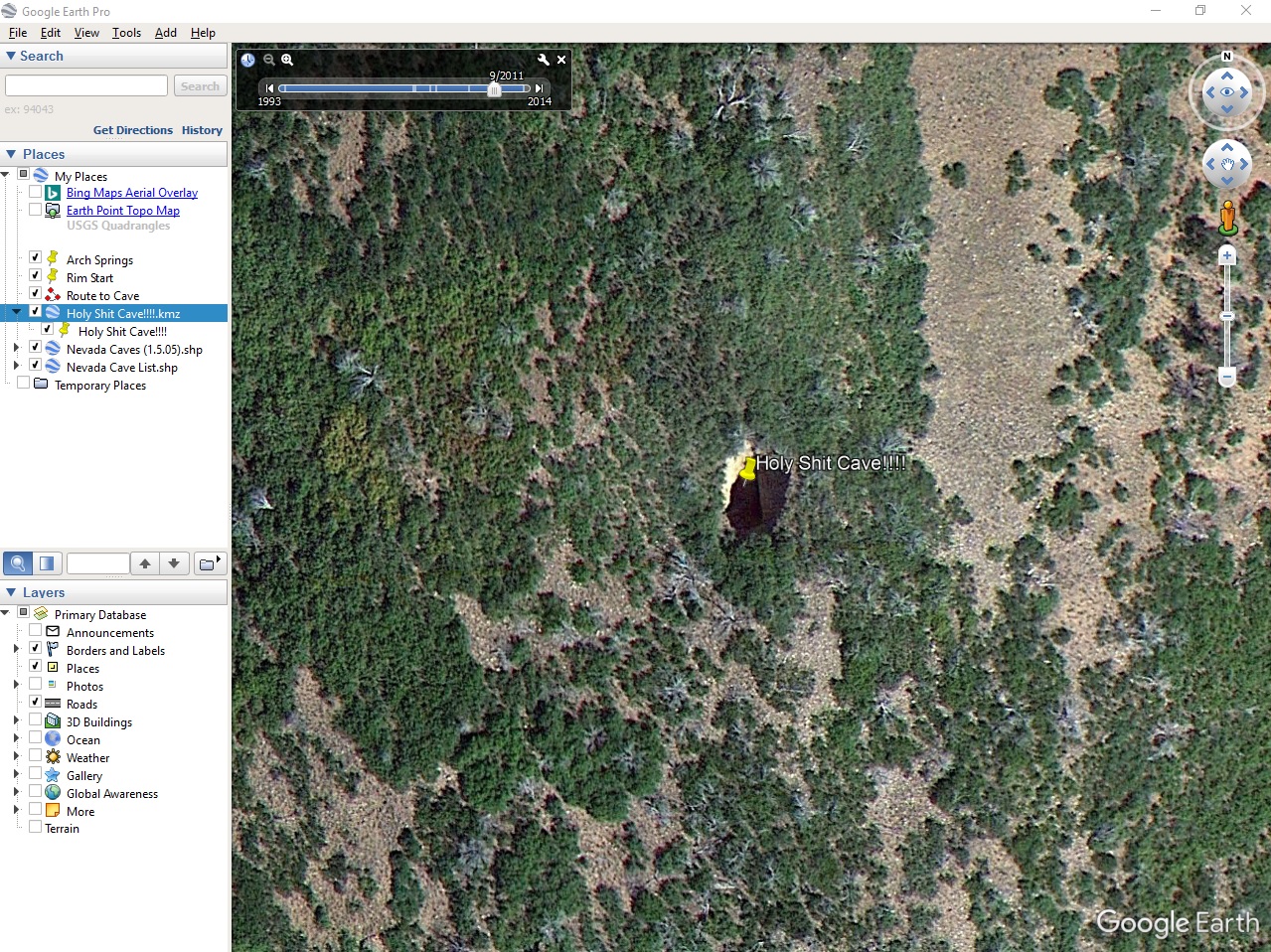 [Speaker Notes: What do you know about Bloomington Cave?]
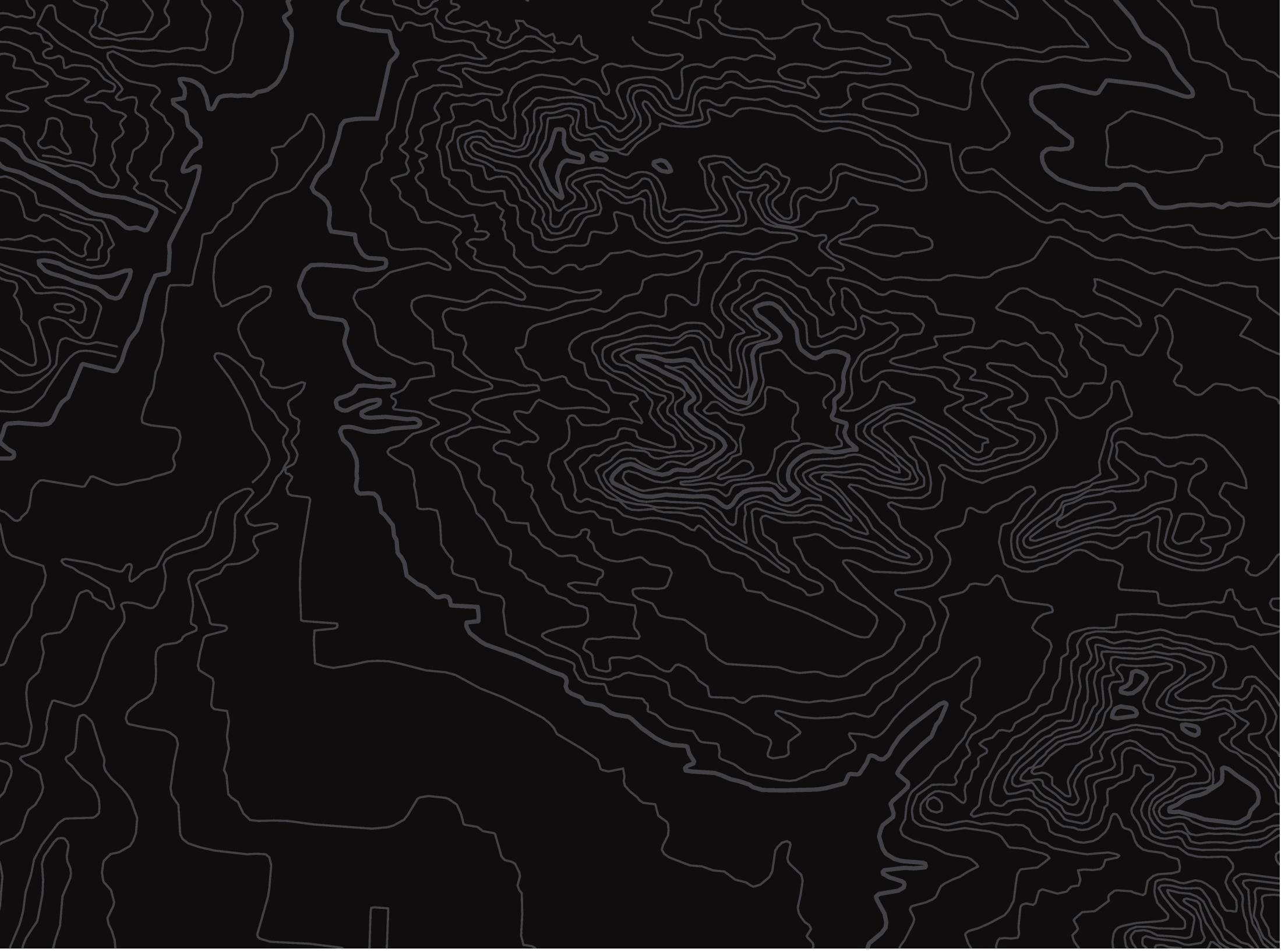 U.S. Department of the InteriorBureau of Land Management
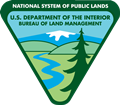 Use of spotting scopes
[Speaker Notes: What do you know about Bloomington Cave?]
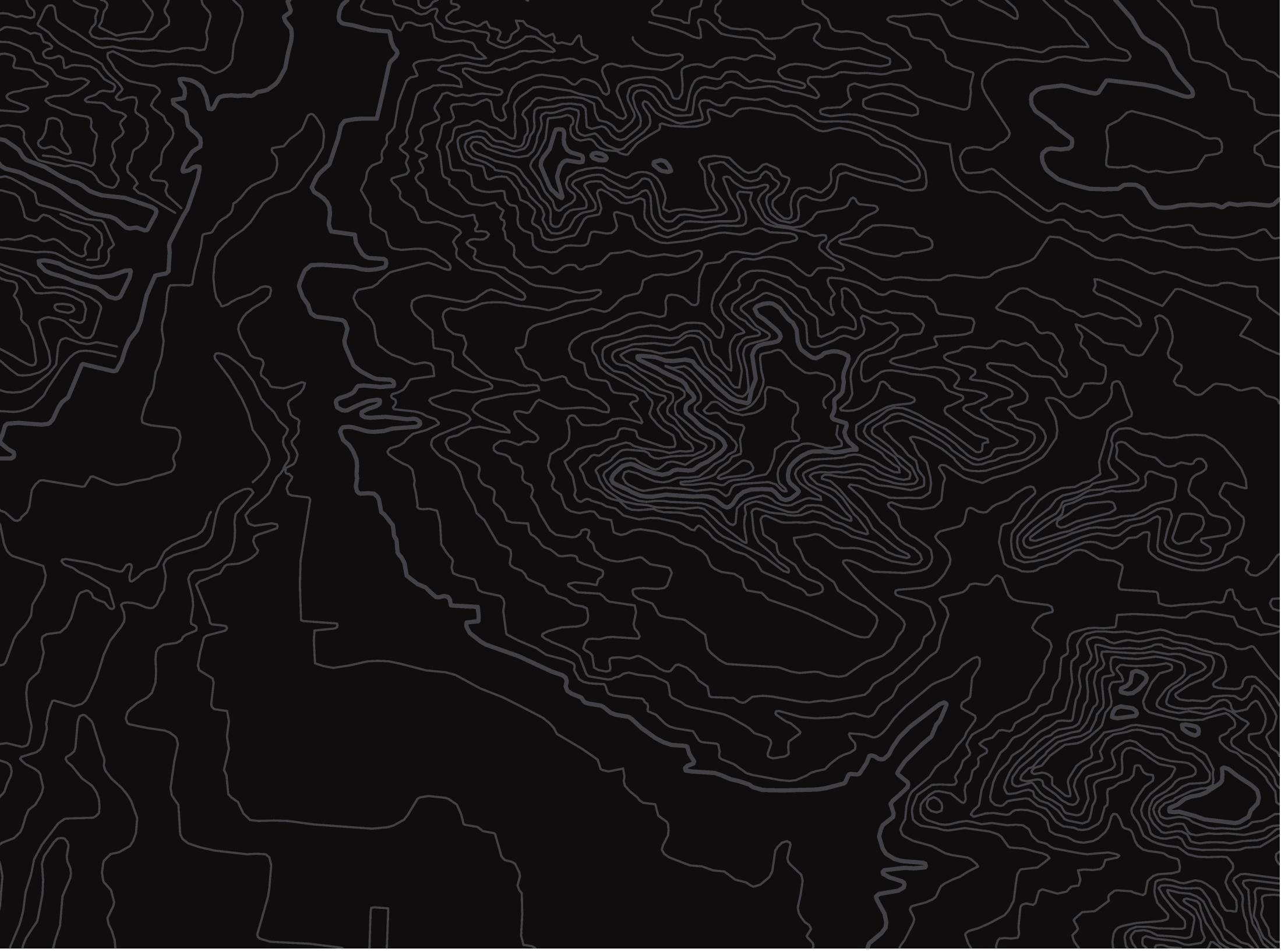 U.S. Department of the InteriorBureau of Land Management
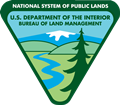 Look for trends in existing caves
Geologic units
Faults and folds
Type of entrances – springs, sinkhole, cliffs
Passage trends heading into valleys
[Speaker Notes: What do you know about Bloomington Cave?]
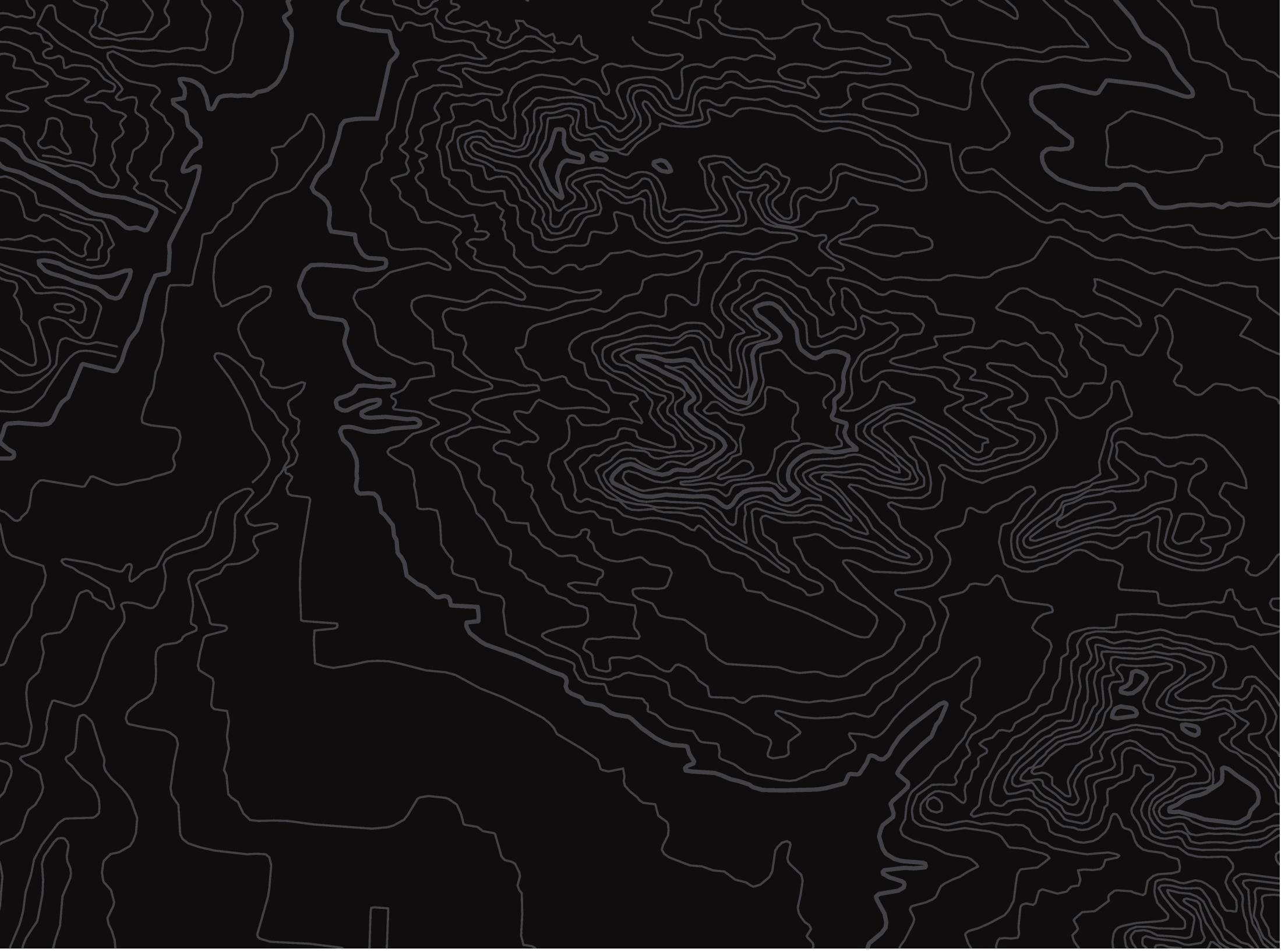 U.S. Department of the InteriorBureau of Land Management
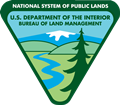 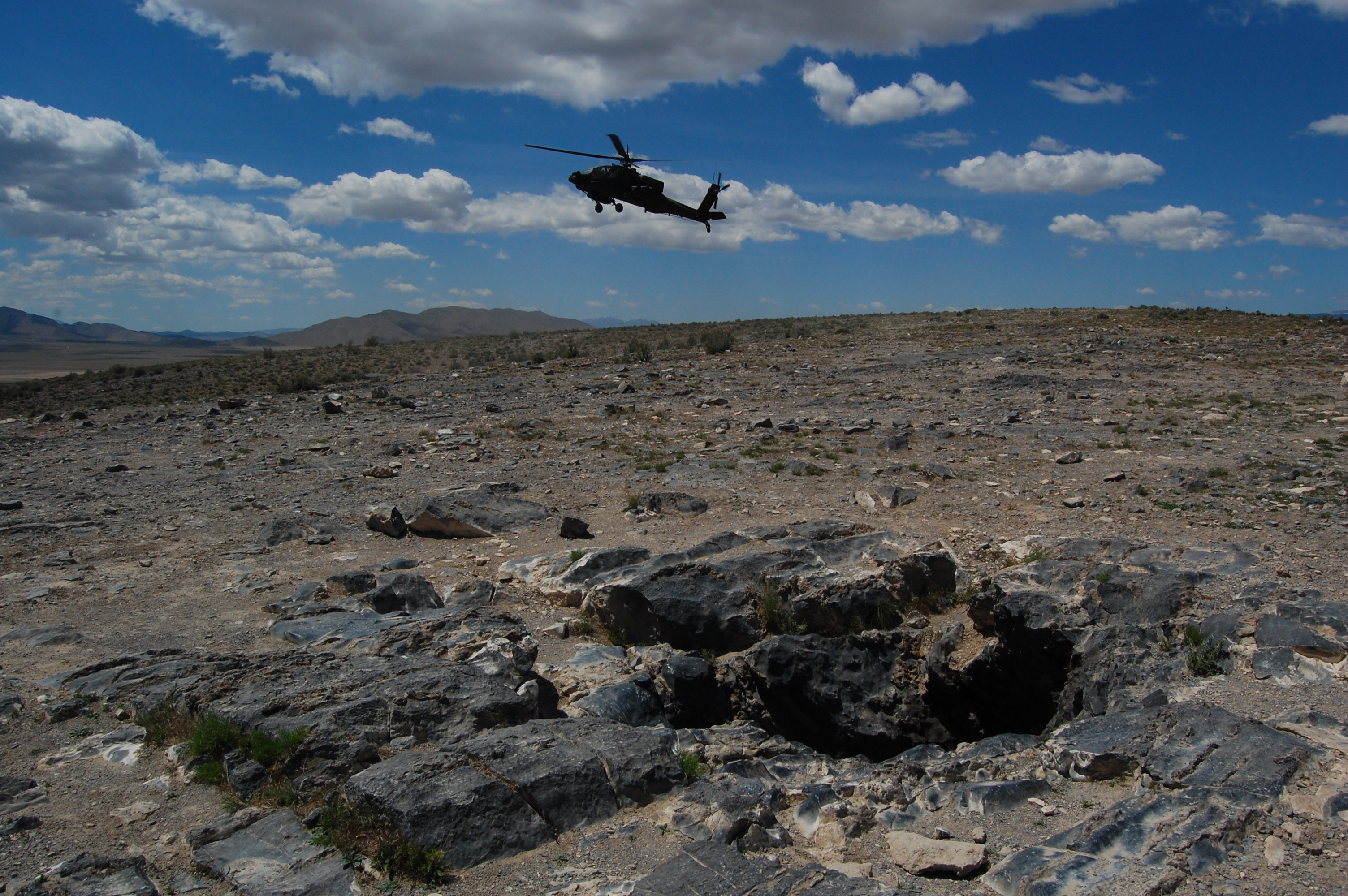 [Speaker Notes: What do you know about Bloomington Cave?]
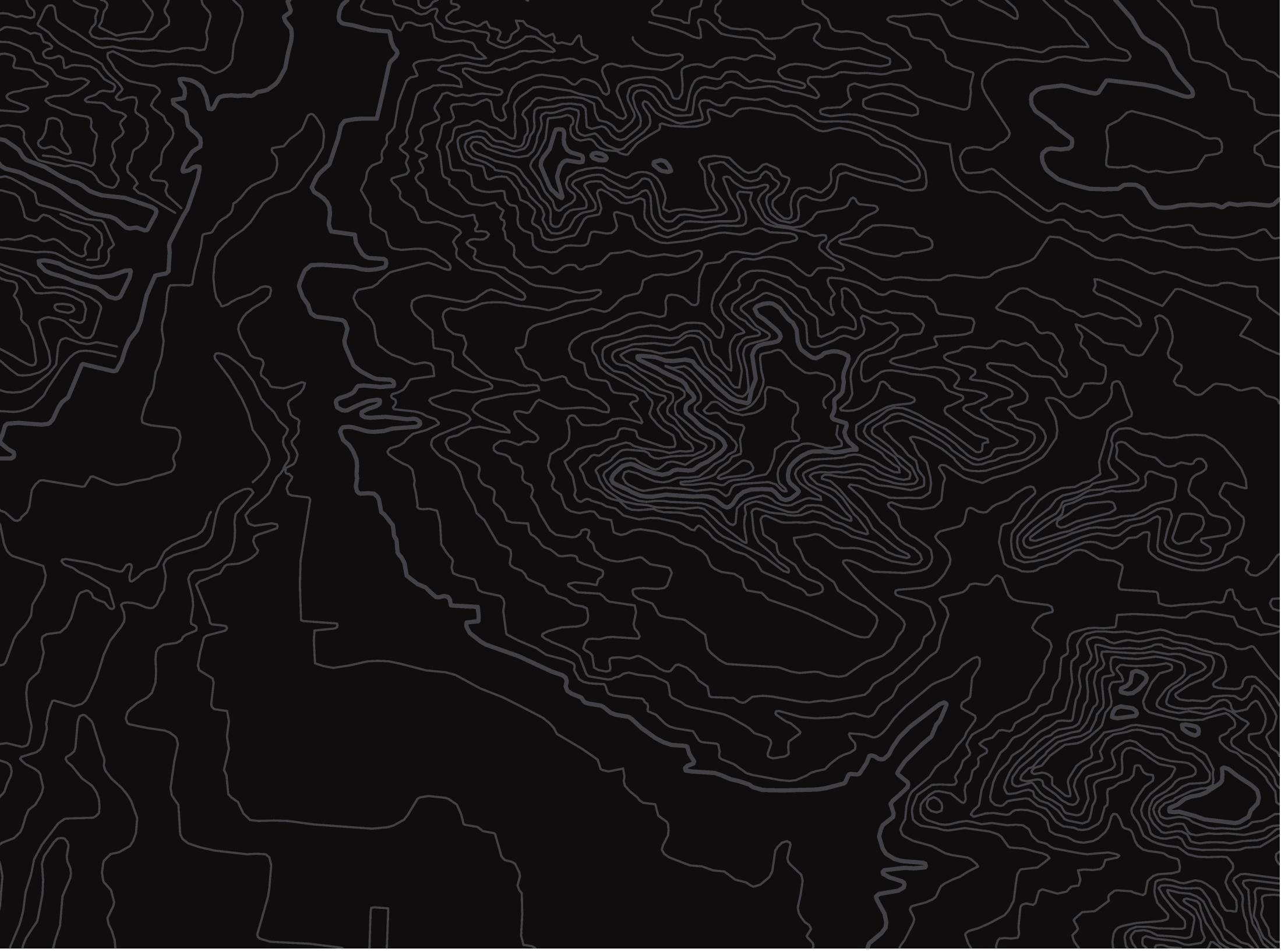 U.S. Department of the InteriorBureau of Land Management
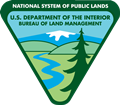 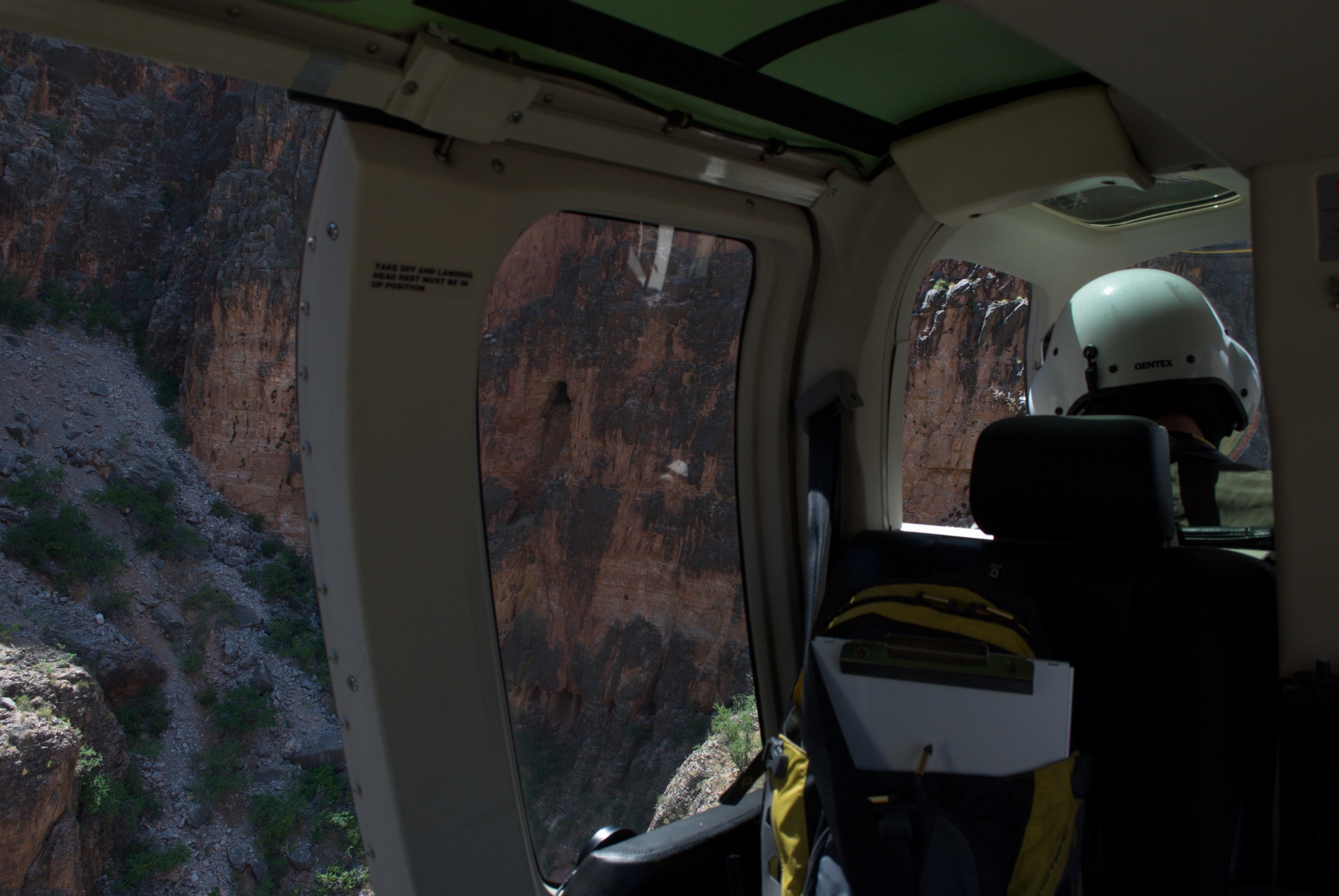 [Speaker Notes: What do you know about Bloomington Cave?]
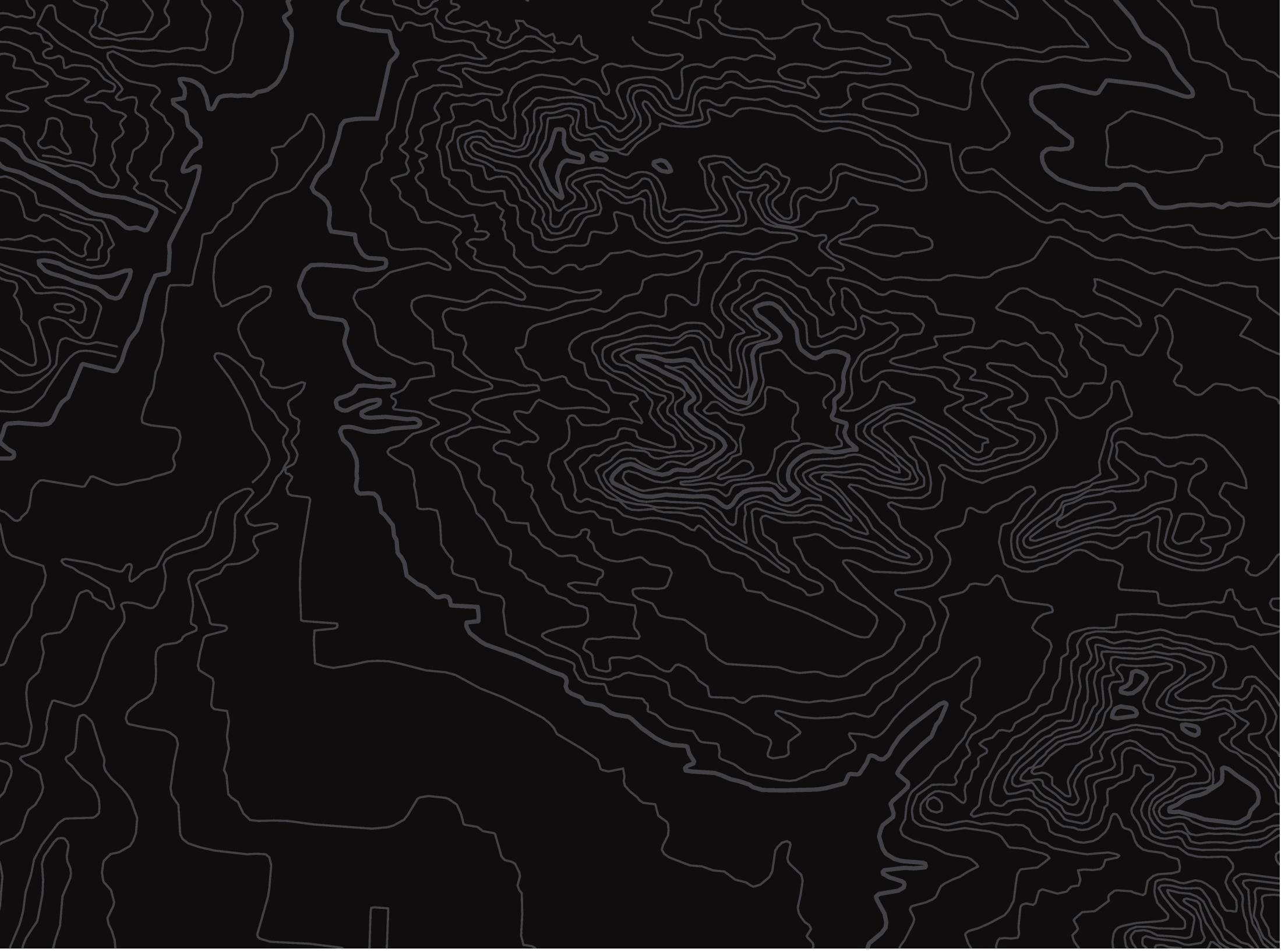 U.S. Department of the InteriorBureau of Land Management
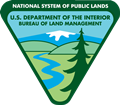 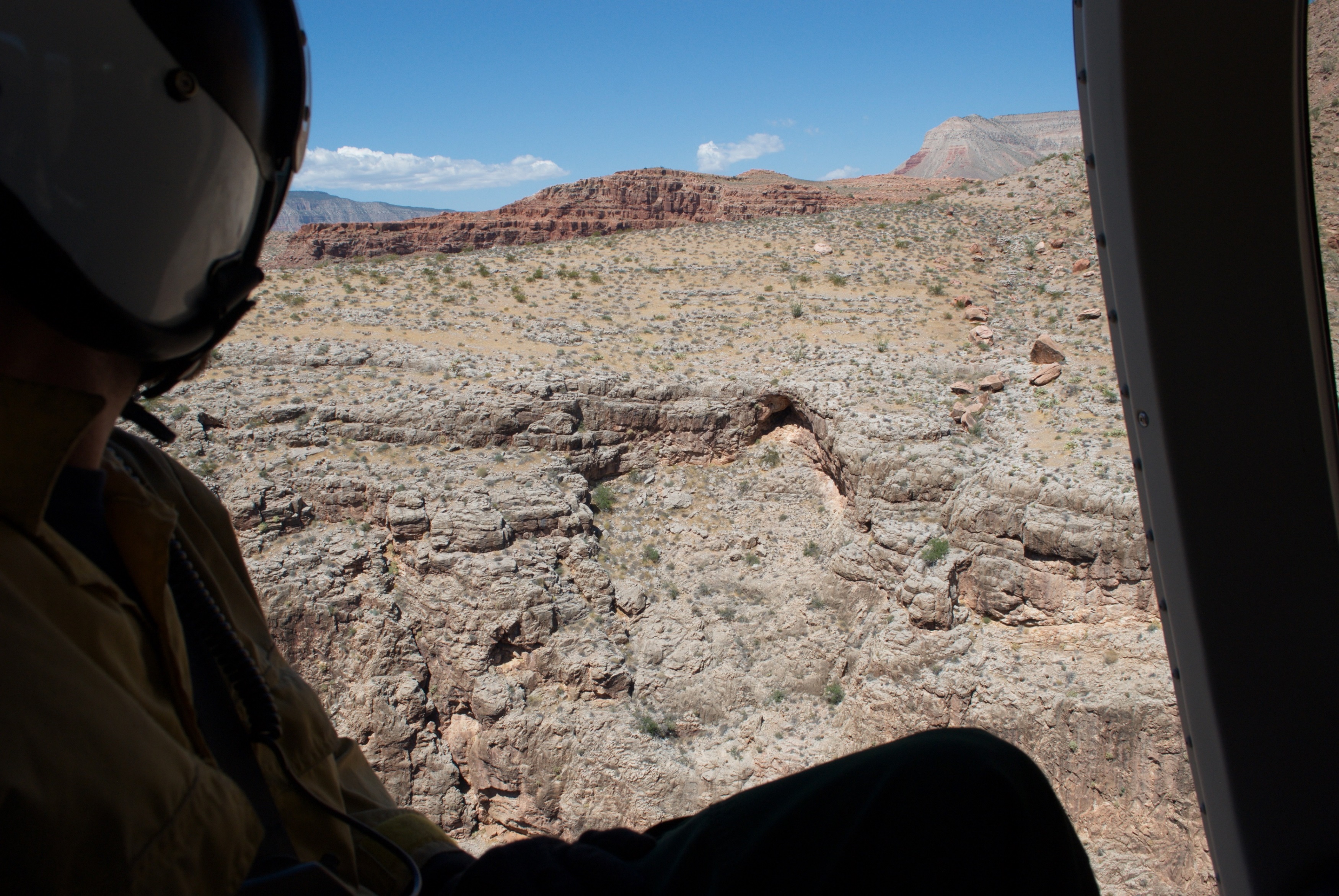 [Speaker Notes: What do you know about Bloomington Cave?]
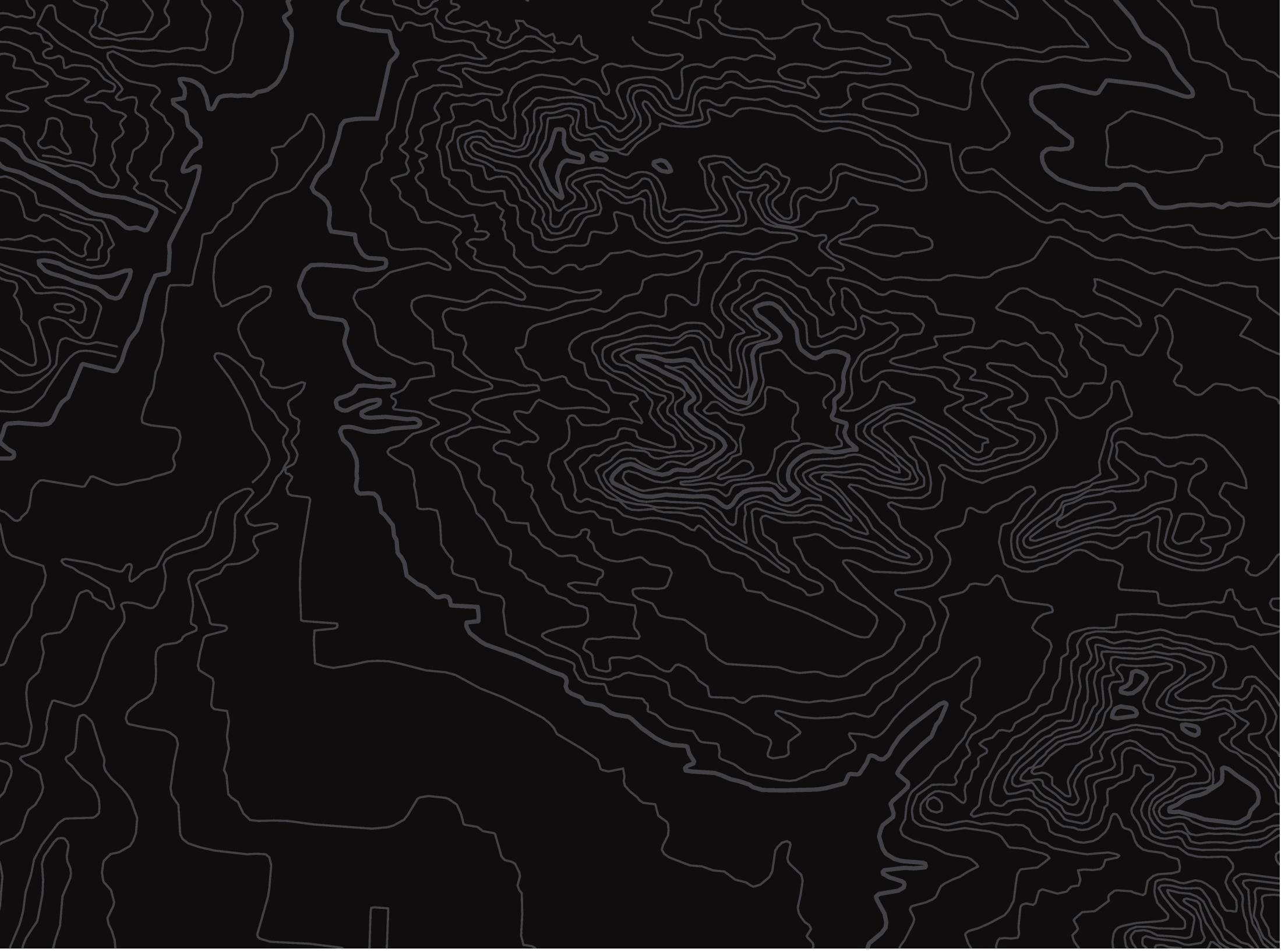 U.S. Department of the InteriorBureau of Land Management
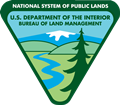 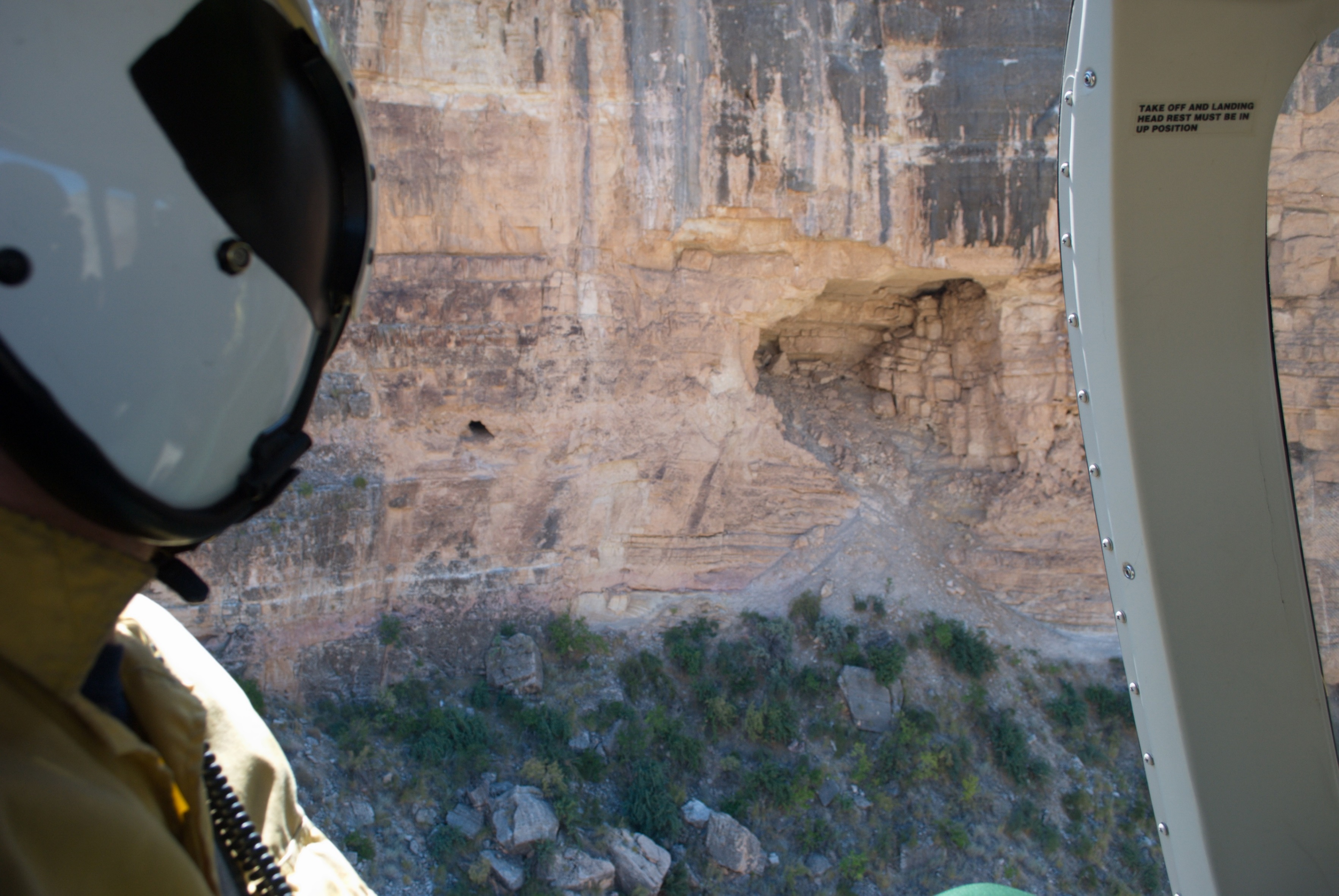 [Speaker Notes: What do you know about Bloomington Cave?]
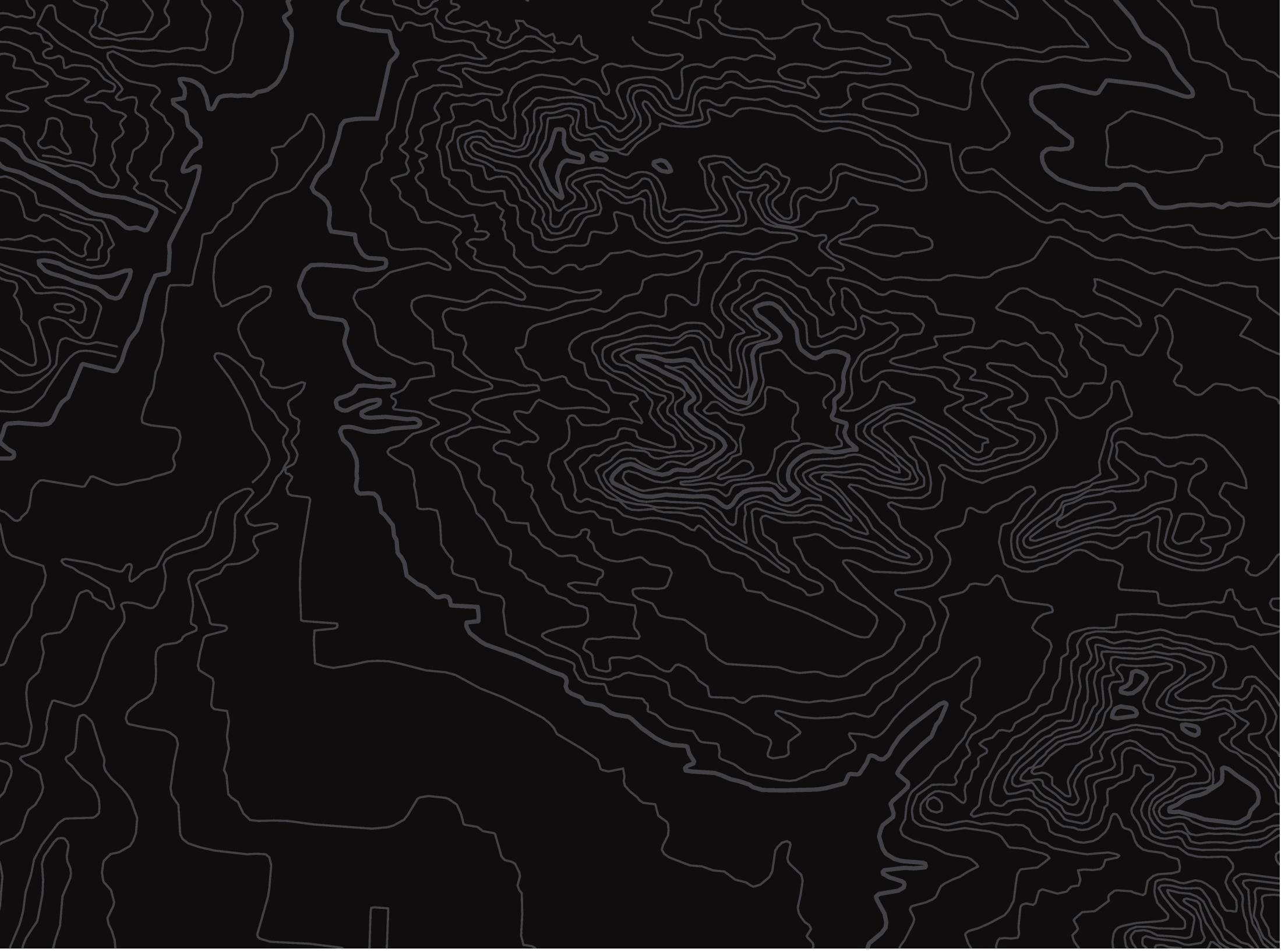 U.S. Department of the InteriorBureau of Land Management
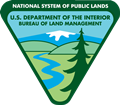 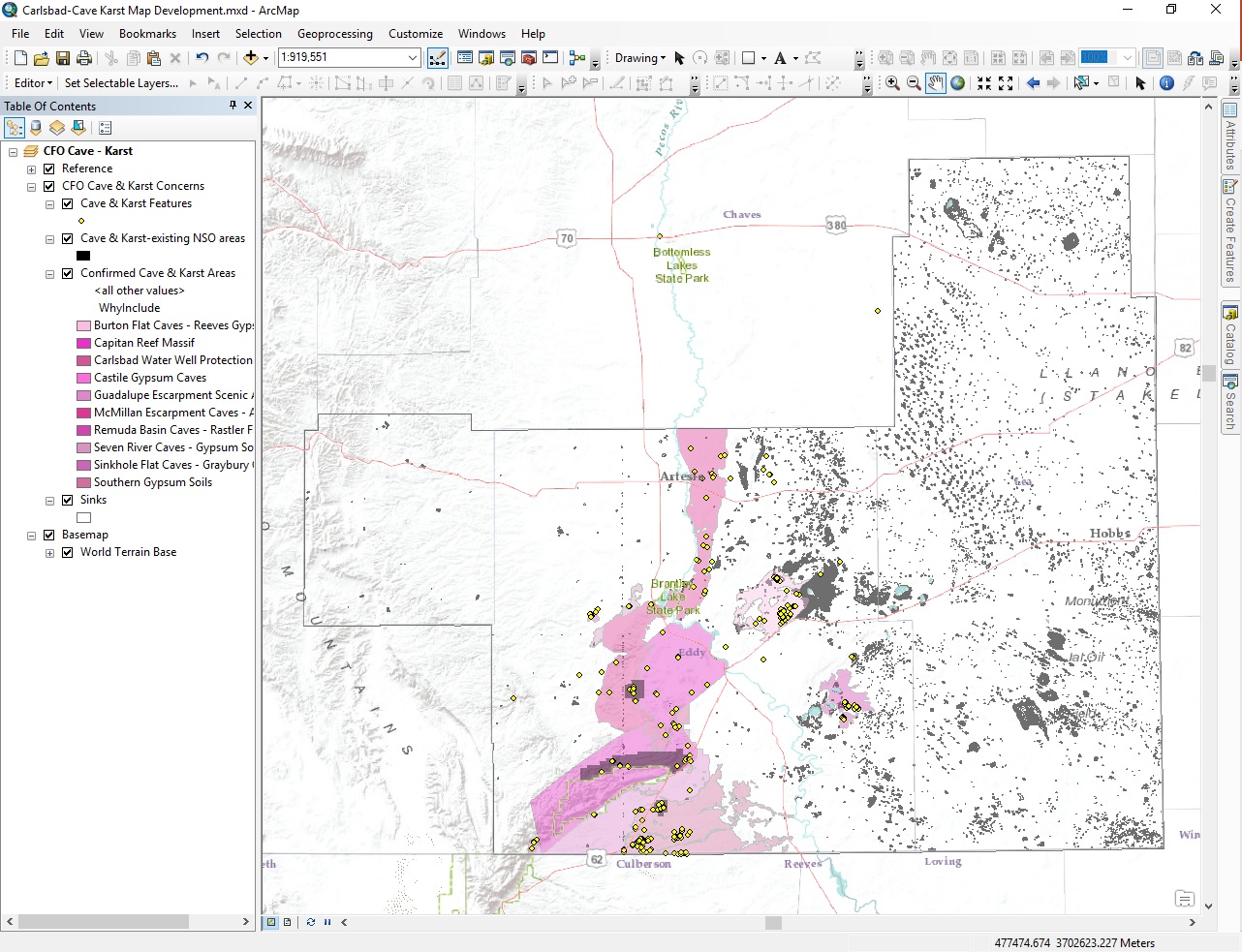 [Speaker Notes: What do you know about Bloomington Cave?]
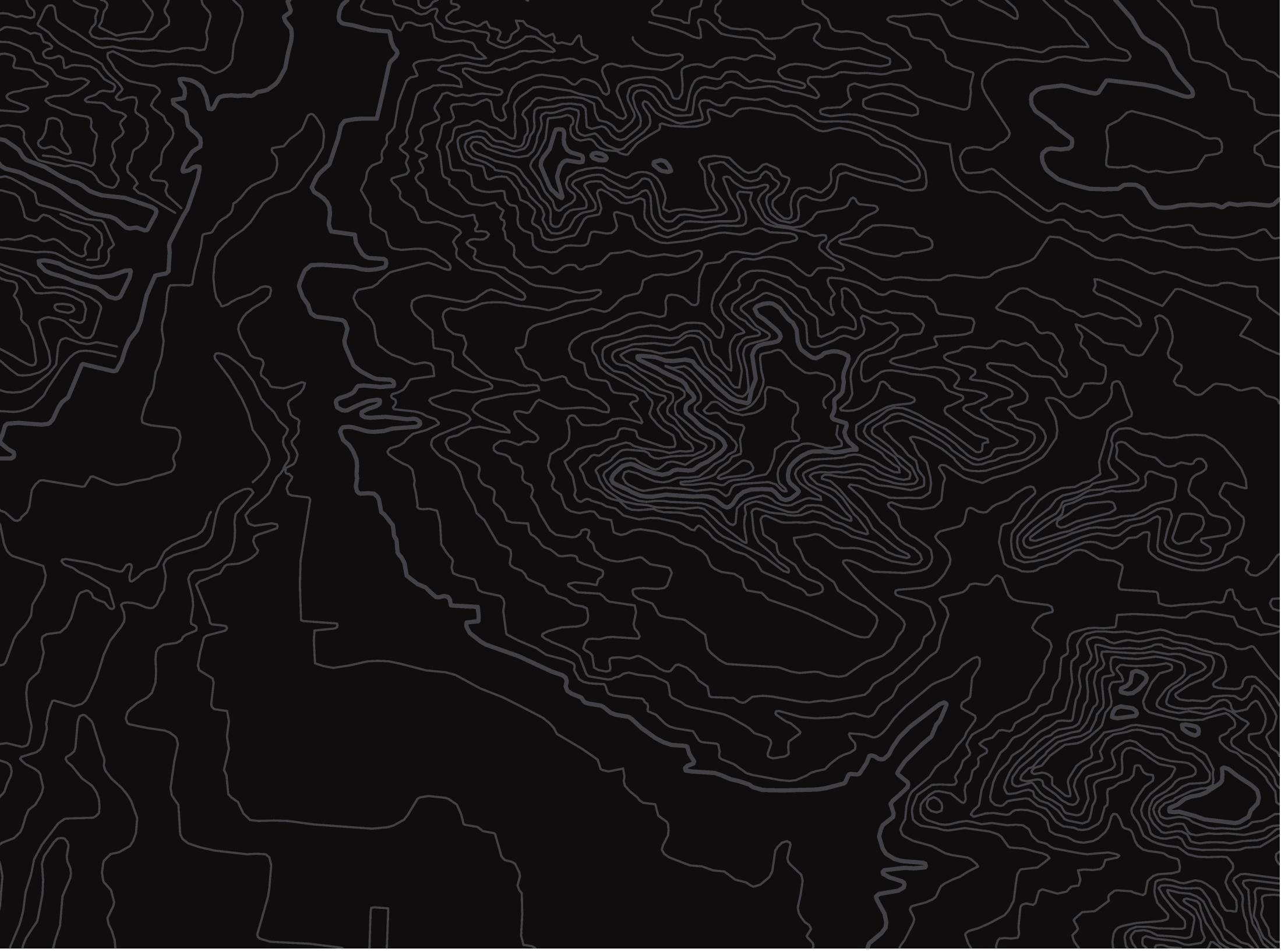 U.S. Department of the InteriorBureau of Land Management
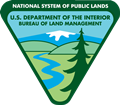 GeoPhysical Methods
[Speaker Notes: Ground penetrating radar, microgravity, resistivity, magnetic, witching, Lydar]
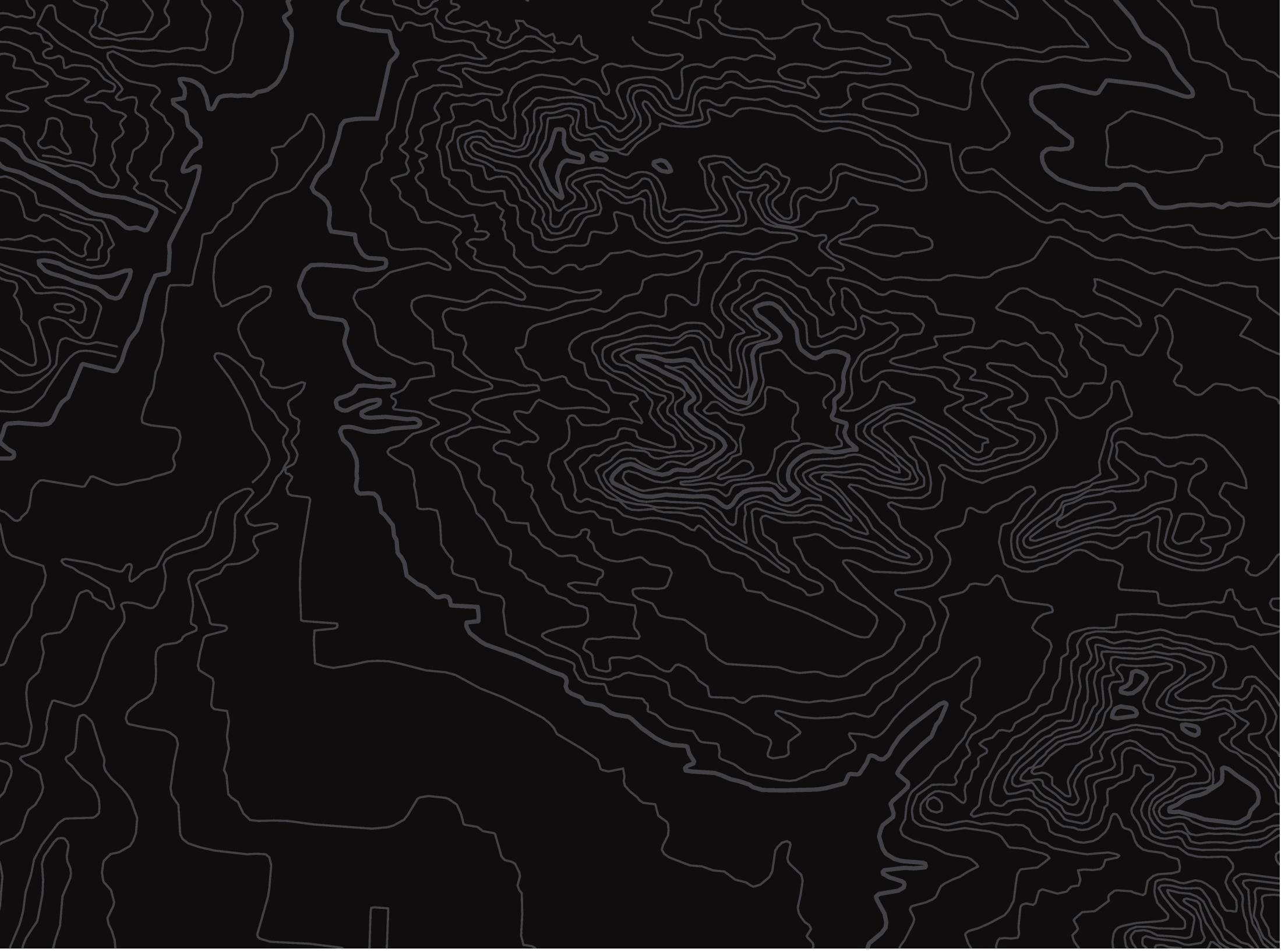 U.S. Department of the InteriorBureau of Land Management
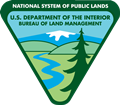 Main way to find caves is to get out on the ground and look
[Speaker Notes: What do you know about Bloomington Cave?]